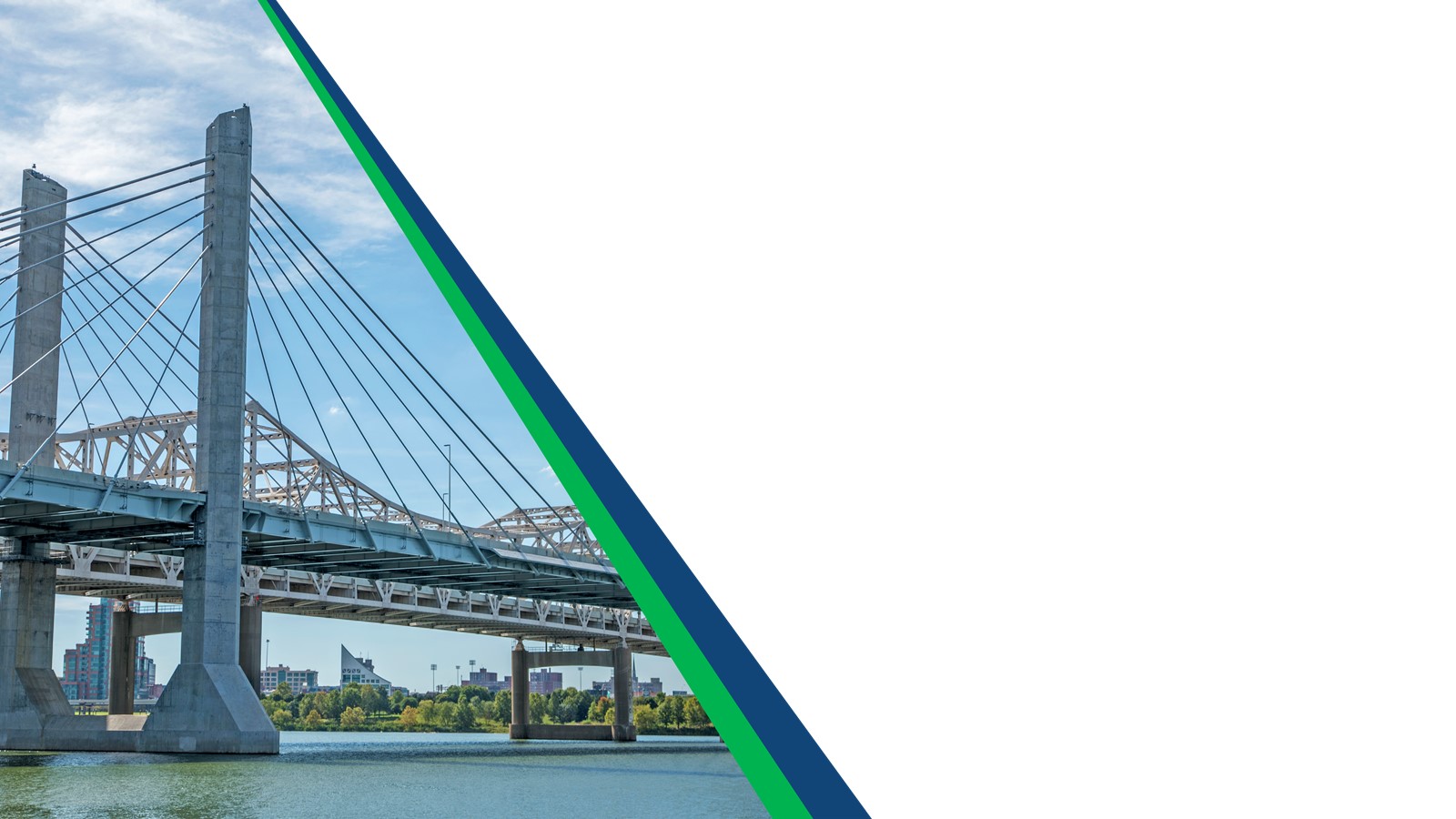 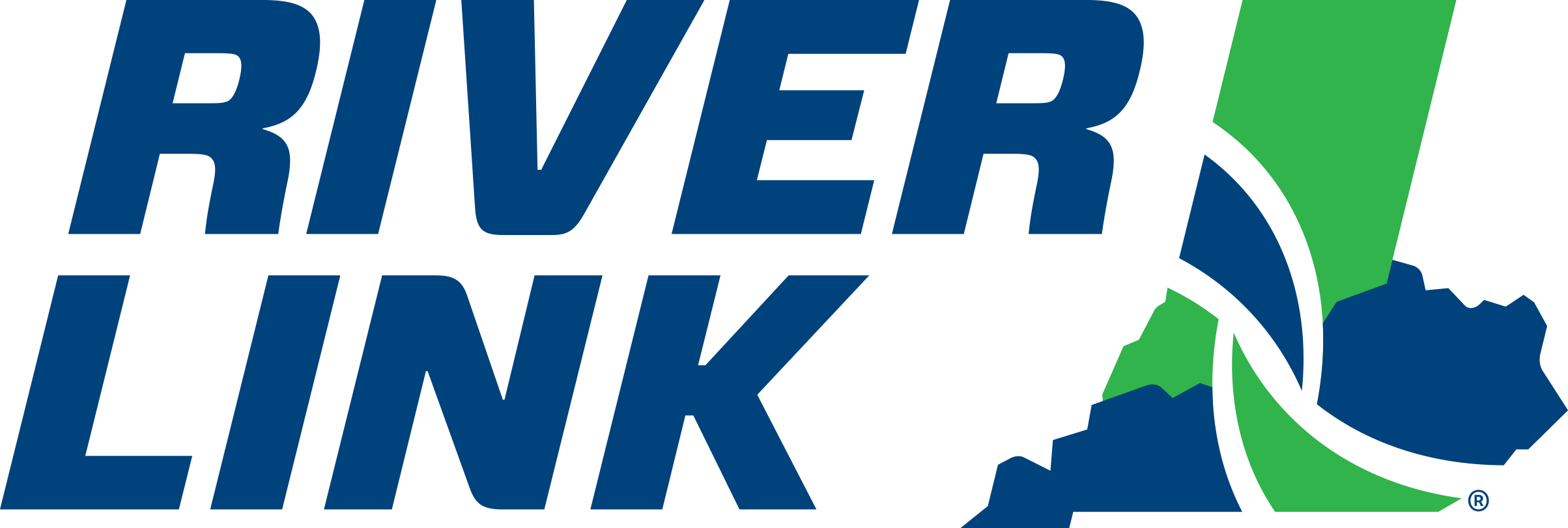 RiverLink Industry Forum
Roadside Toll Collection System Replacement
December 14, 2021
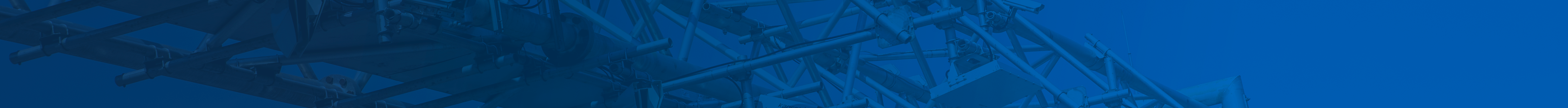 INTRODUCTIONS
Jerry Hoover
Director of Operations, Ohio River Bridges
Indiana Department of Transportation
Matt Fulkerson
Deputy Director of Tolling, Ohio River Bridges
Indiana Department of Transportation
Amanda Spencer 
Innovative Finance Manager
Kentucky Transportation Cabinet
Jonathan Kellogg 
Executive Advisor & Engineer
Kentucky Transportation Cabinet
Rick Herrington
Vice President
HNTB
Brandon Rich
Project Manager
HNTB
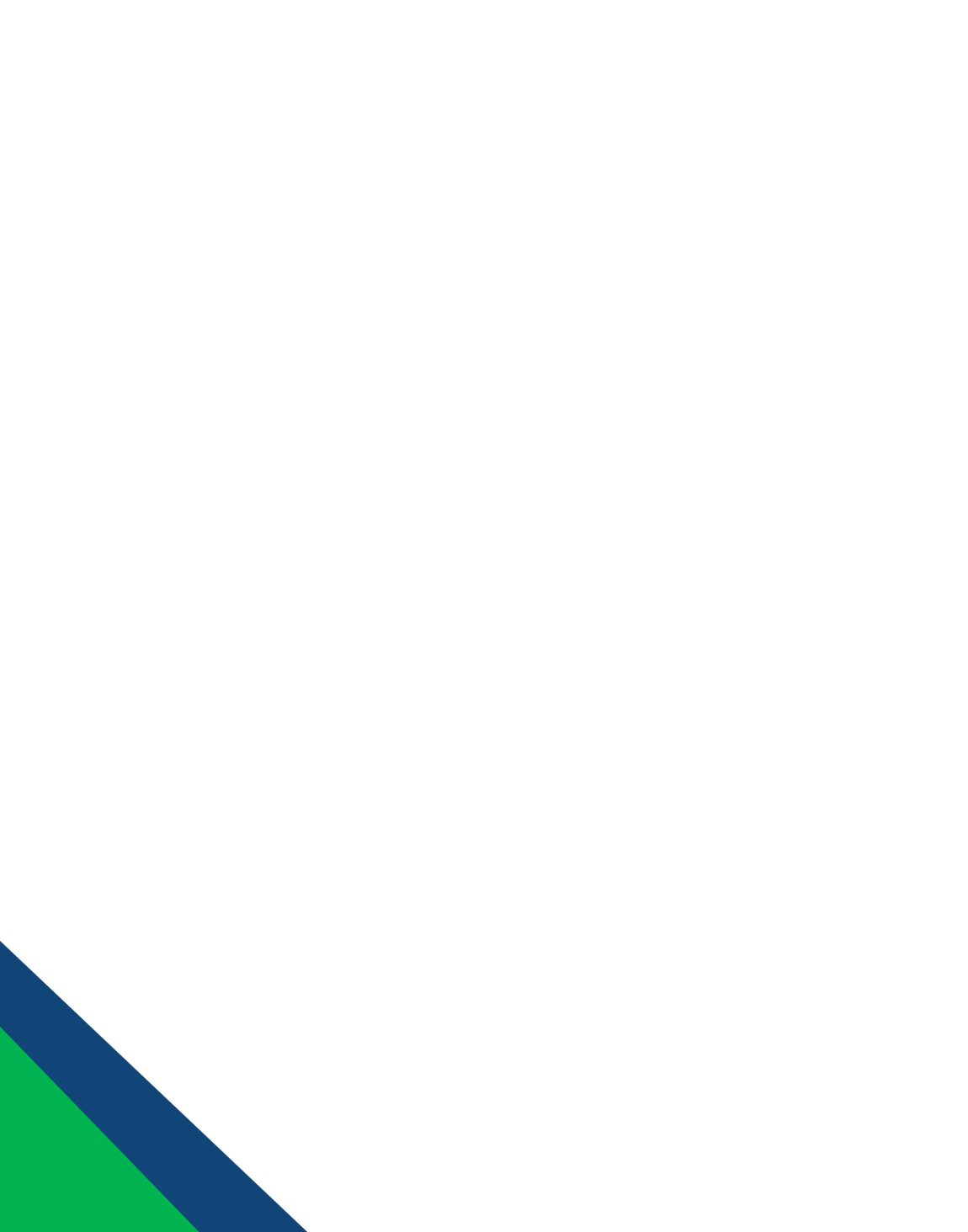 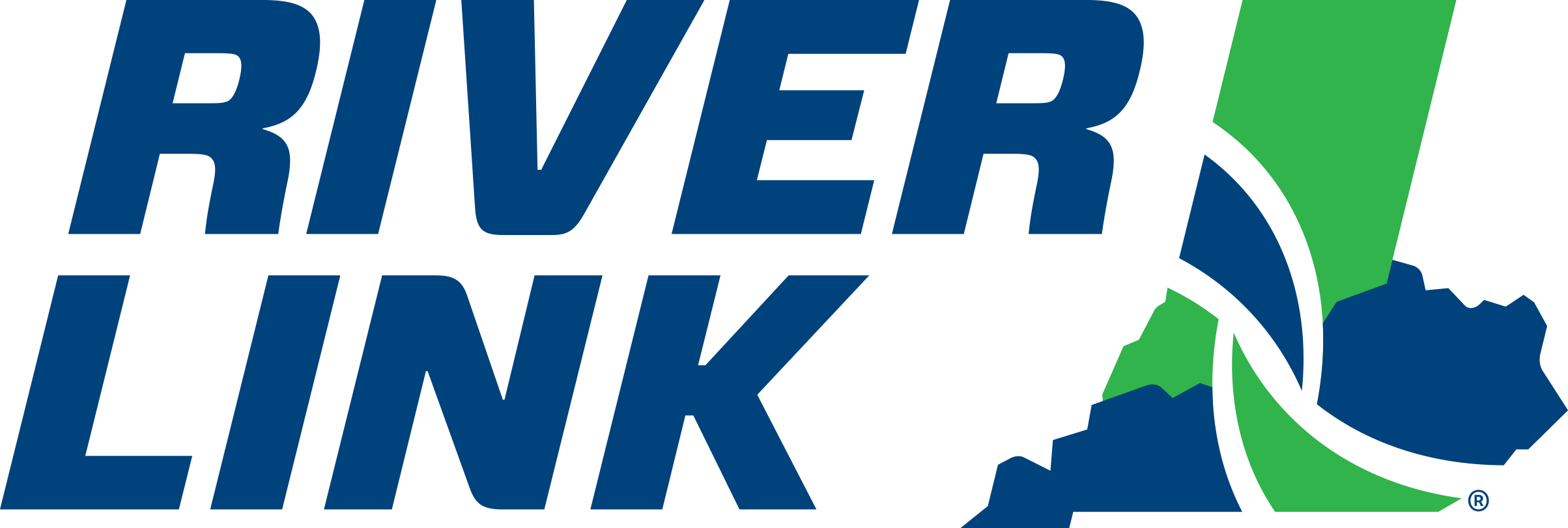 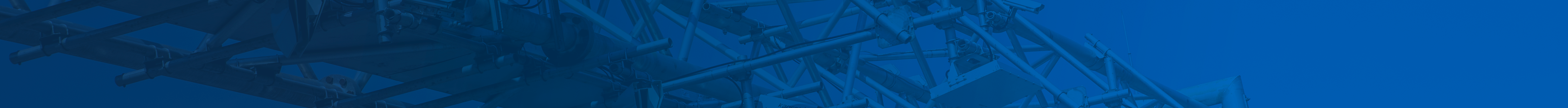 WHAT WE’LL COVER
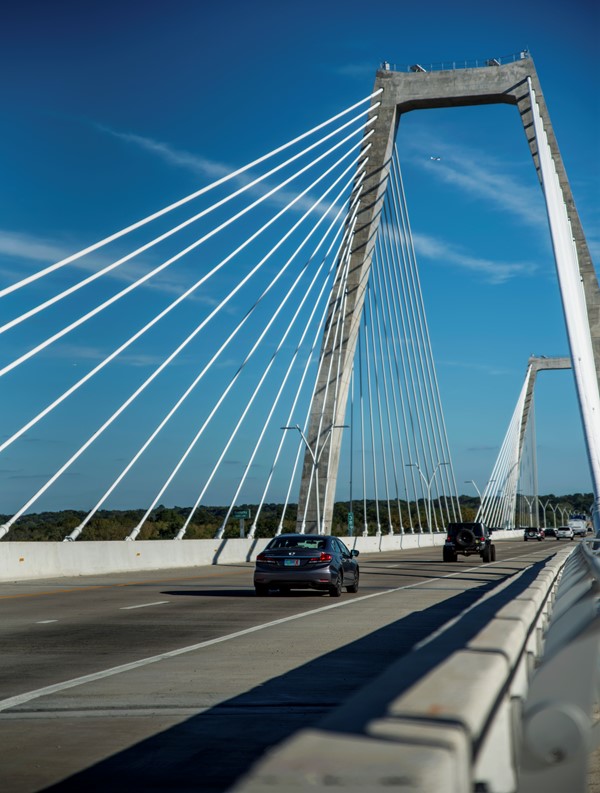 Overview 
Scope
Goals
Procurement Schedule
Project Schedule
Contract Terms
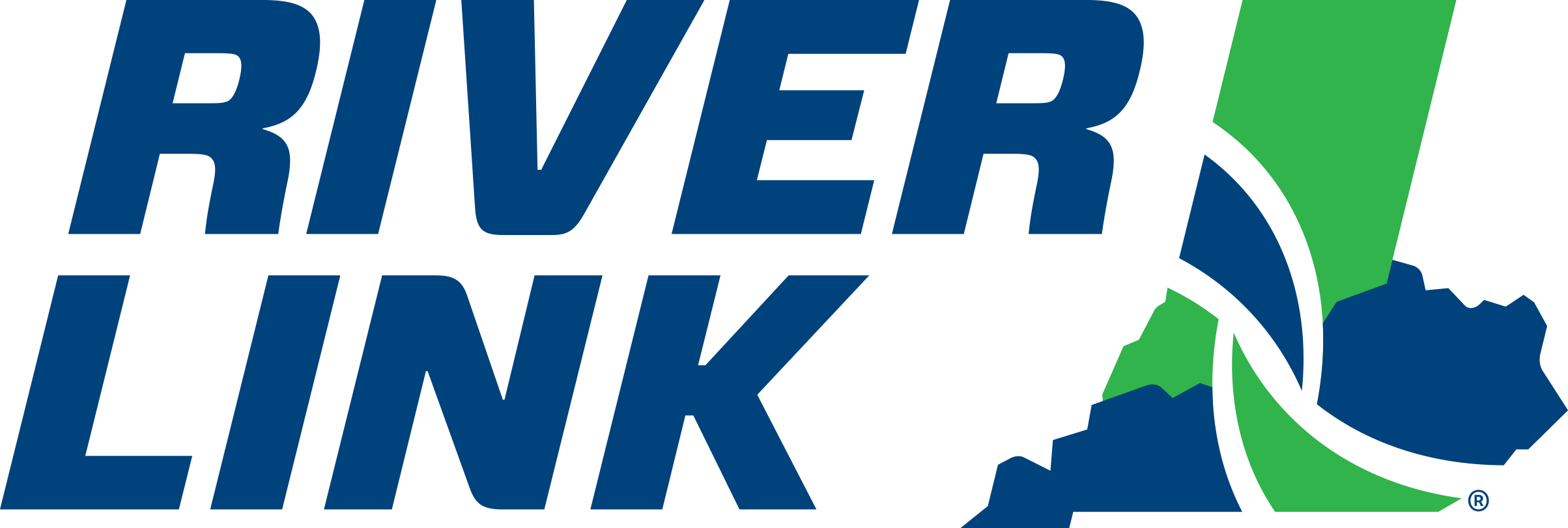 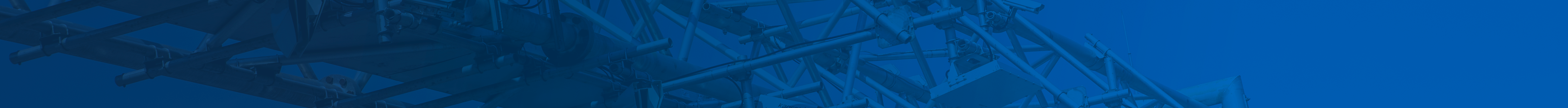 RIVERLINK
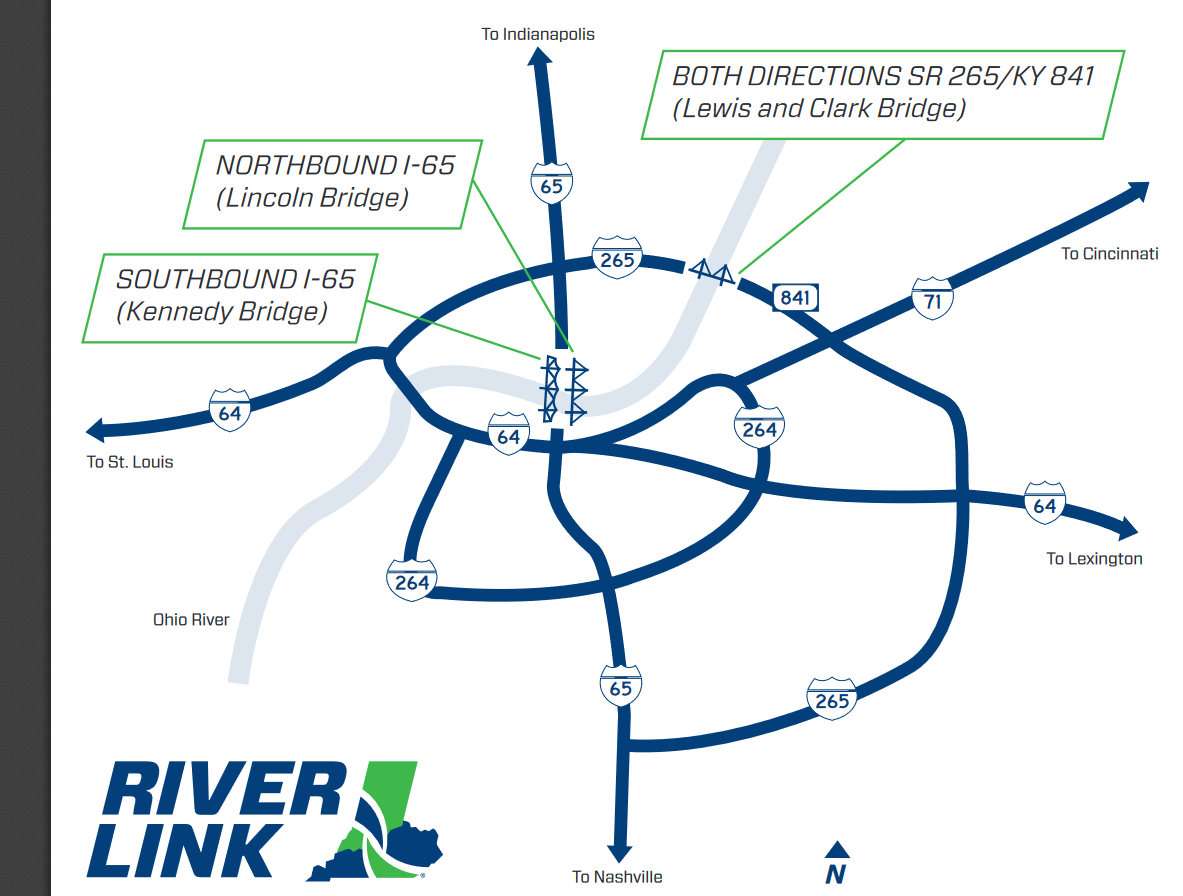 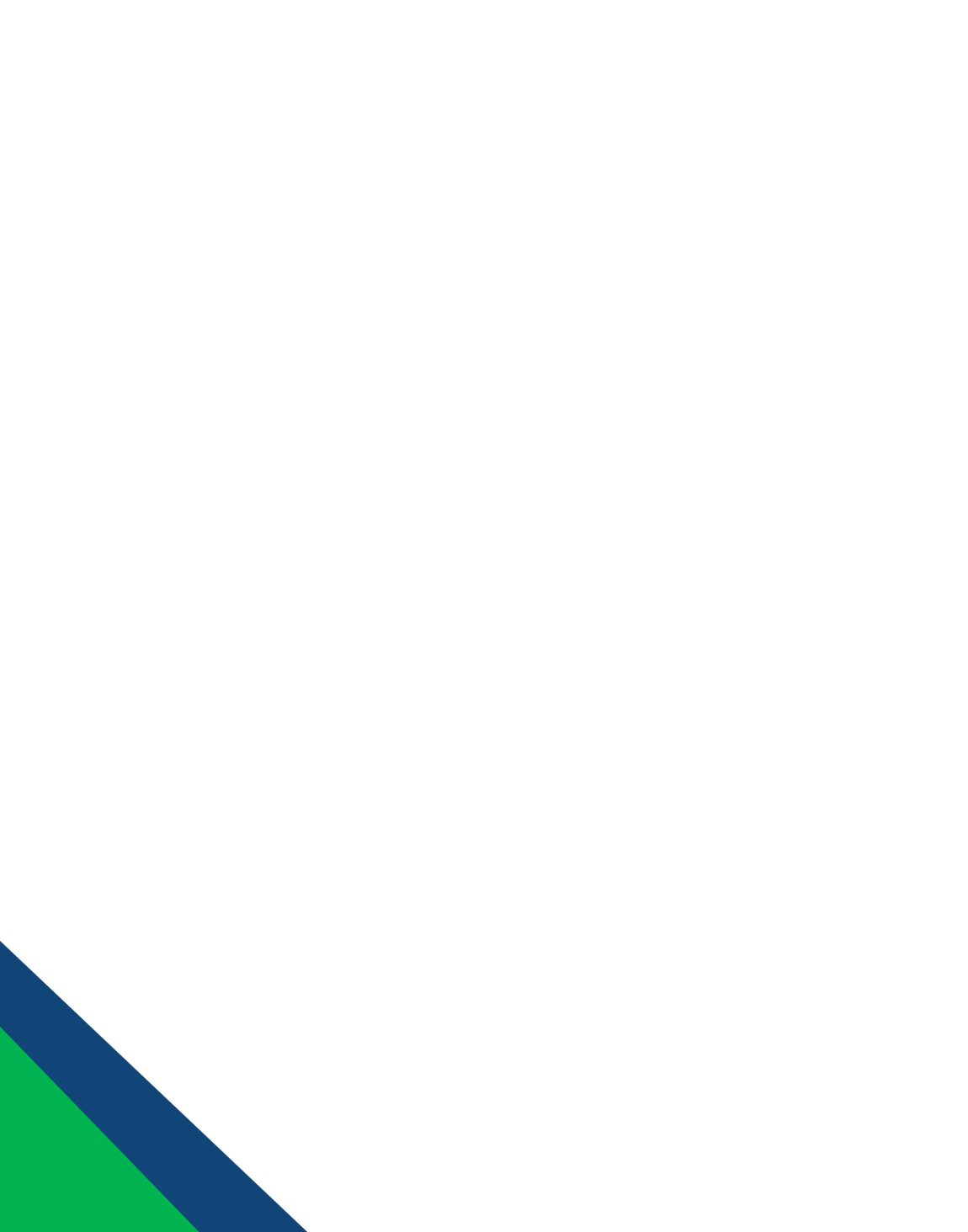 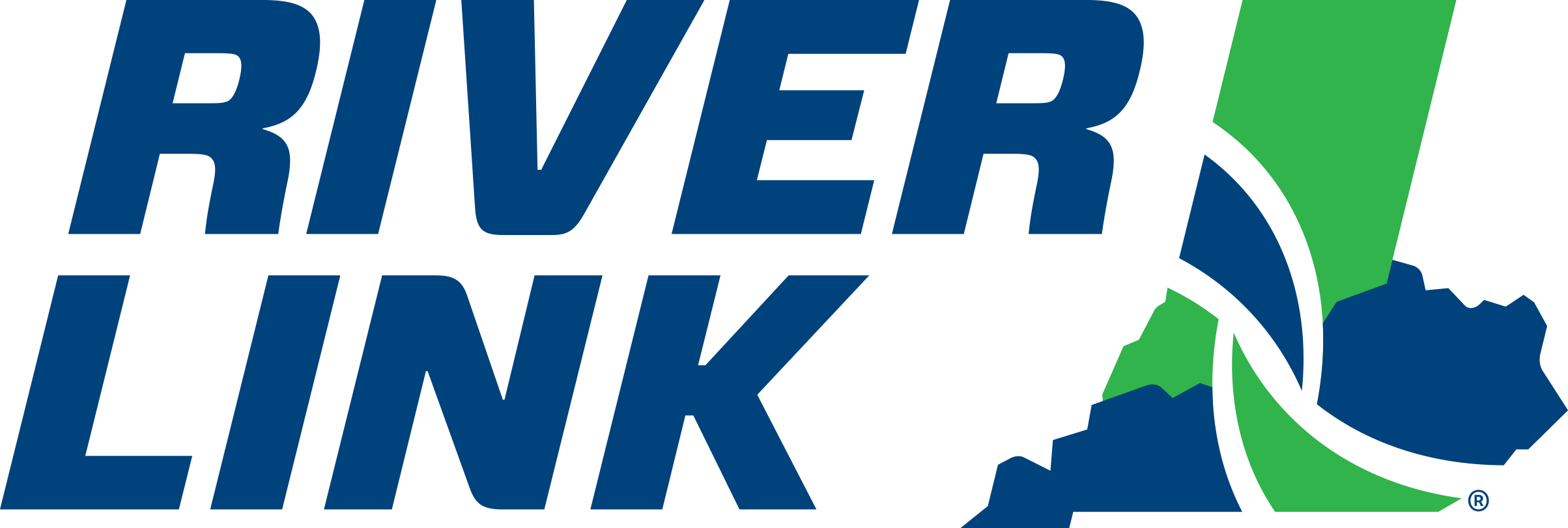 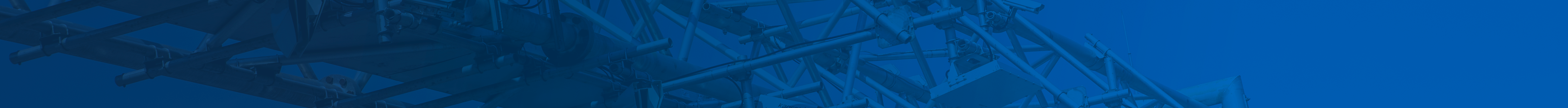 EQUIPMENT LANES – DOWNTOWN CROSSING (Facing South)
Lincoln BridgeI-65 North
Kennedy Bridge I-65 South
Court Ave/
6th St. Ramp
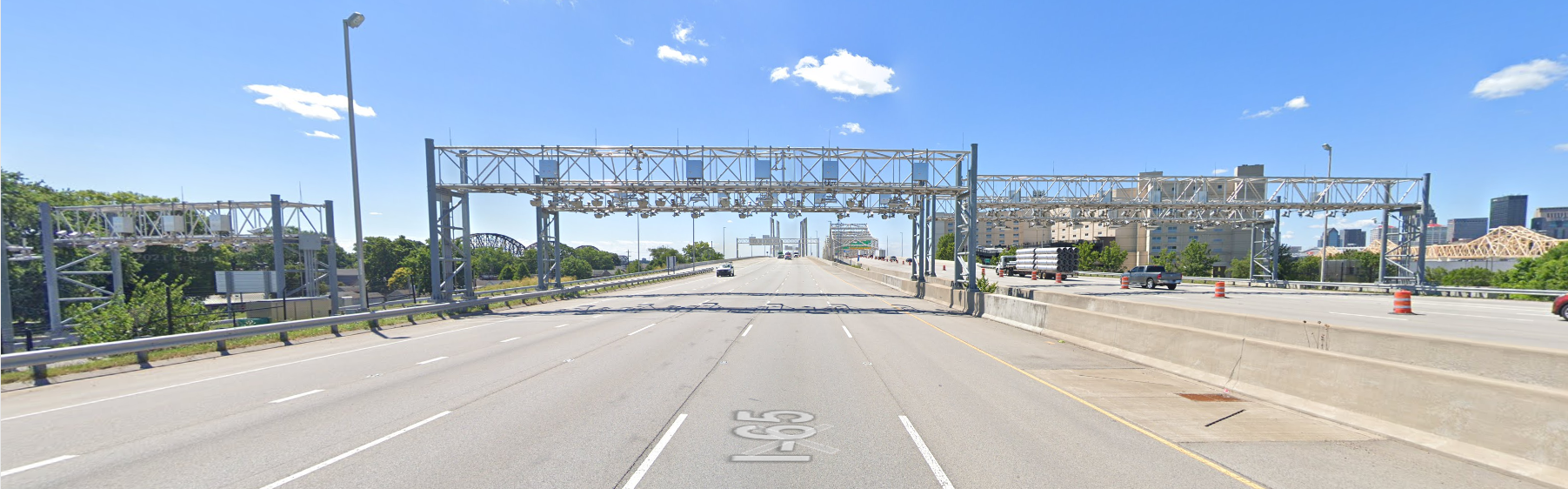 7 – 12’  equipment lanes
4 – 12’  equipment lanes
7 – 12’  equipment lanes
1 – 10’  equipment lane
plus gore area
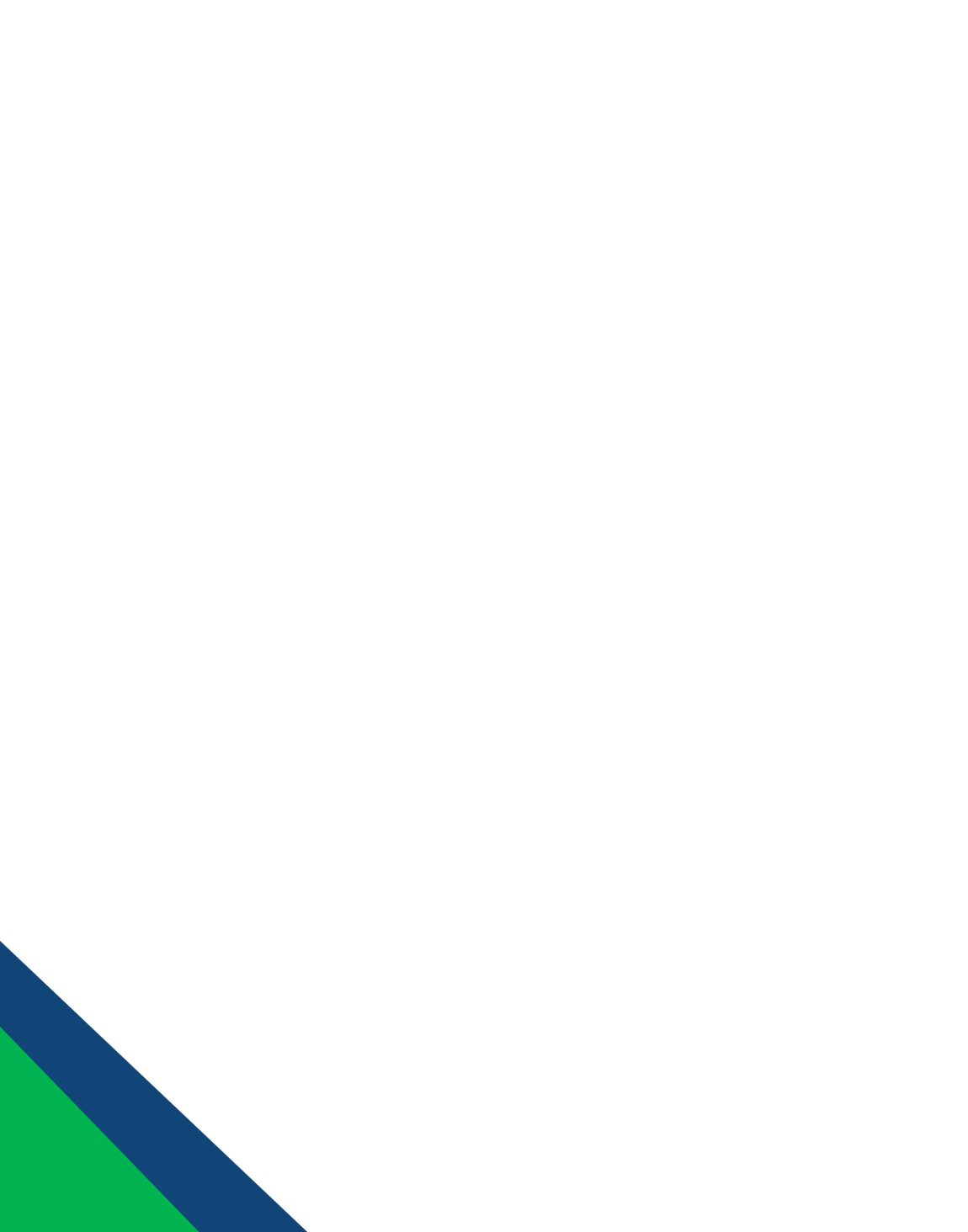 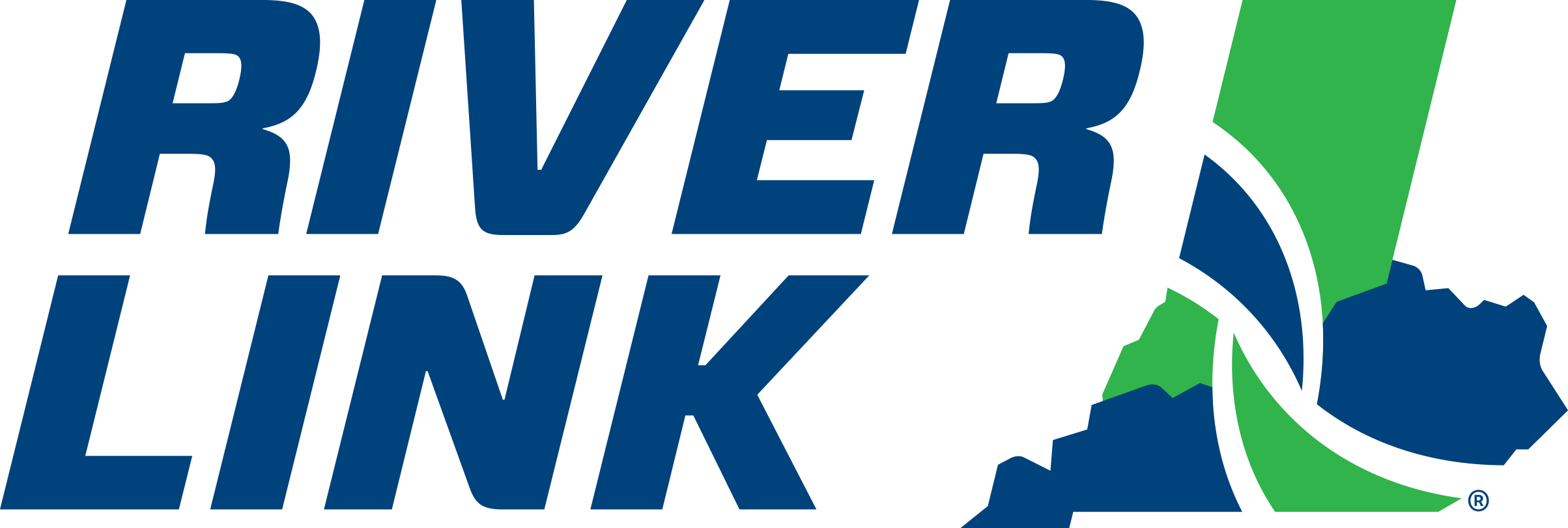 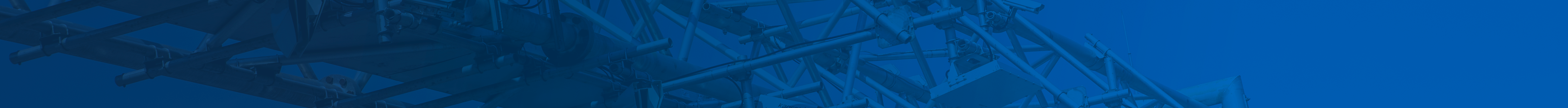 EQUIPMENT LANES – EAST END CROSSING (Facing North)
Lewis and Clark Bridge 
SR-265
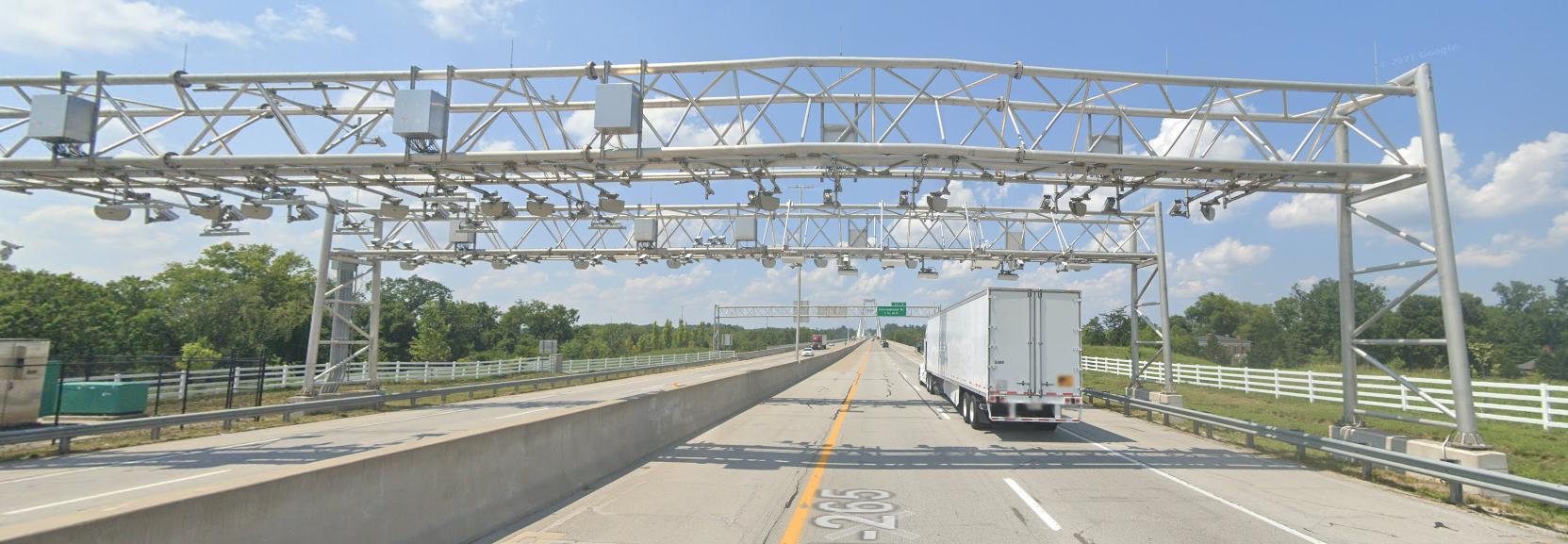 4 – 12’ equipment lanes (Northbound)
4 – 12’ equipment lanes (Southbound)
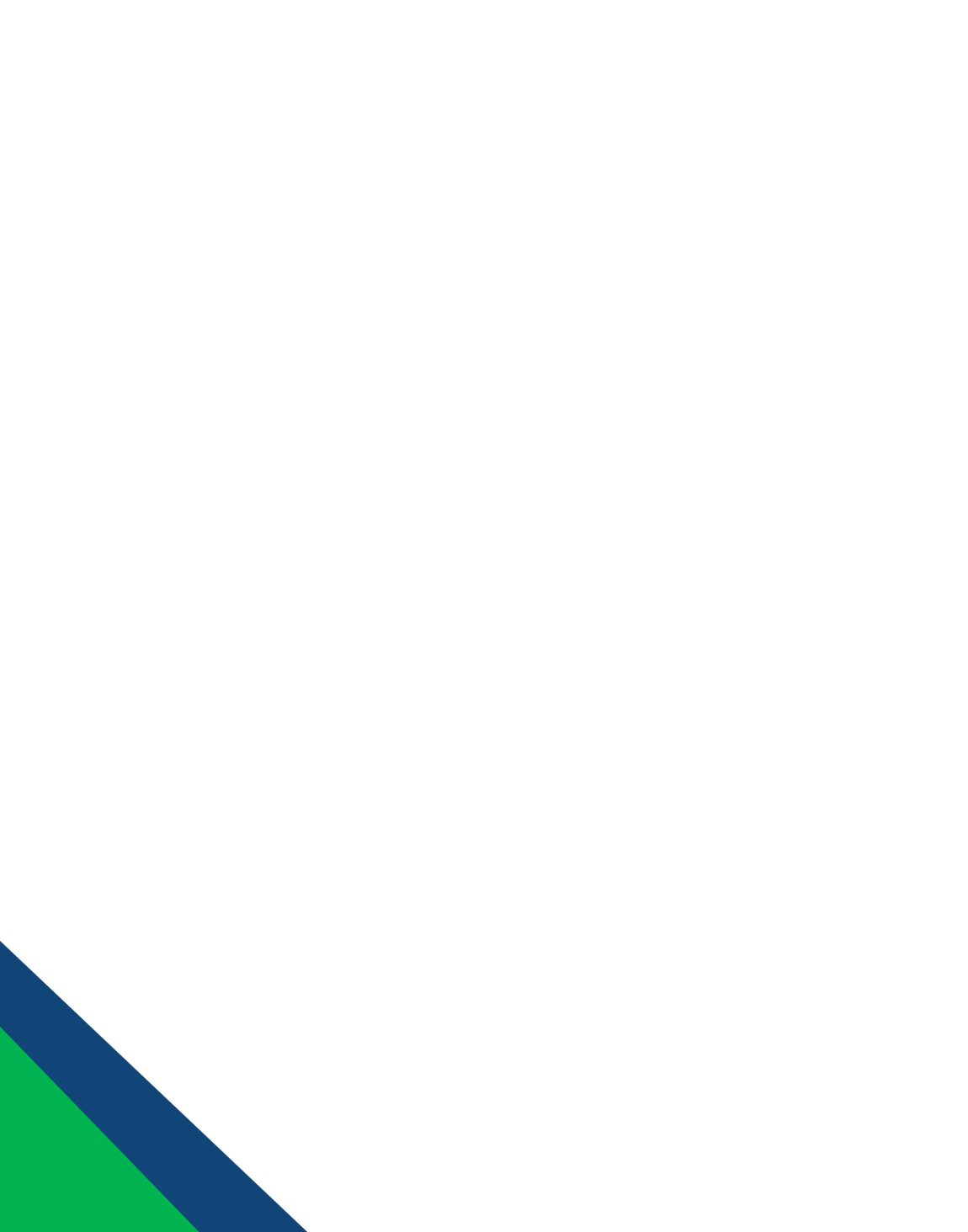 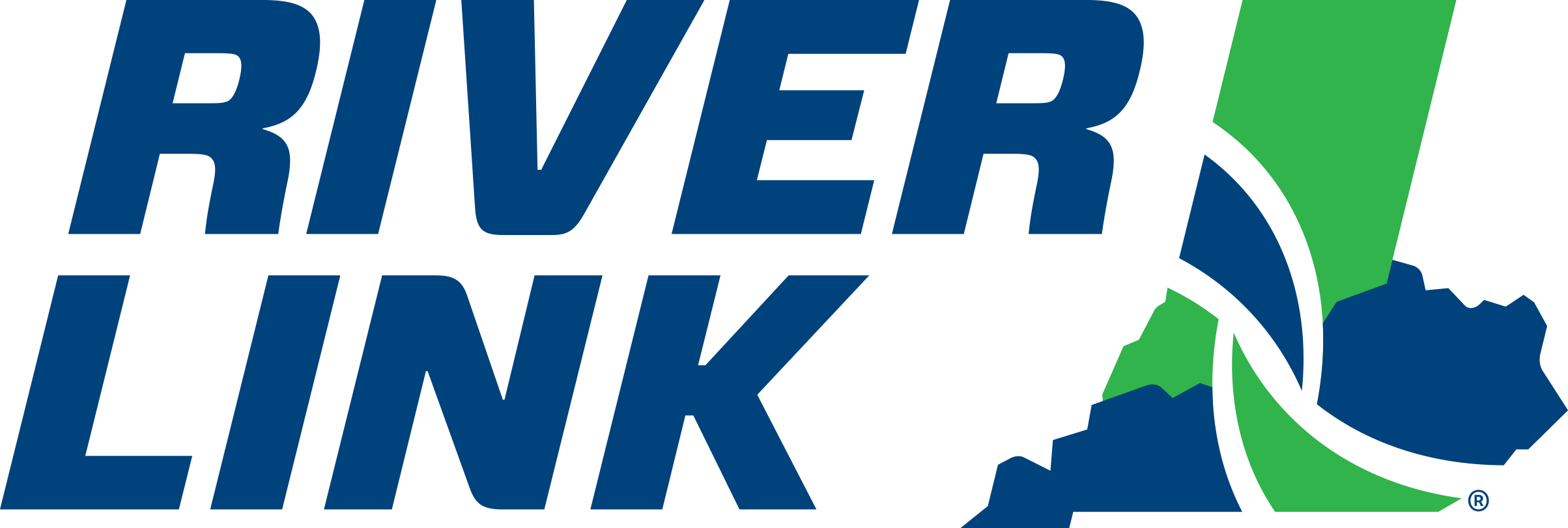 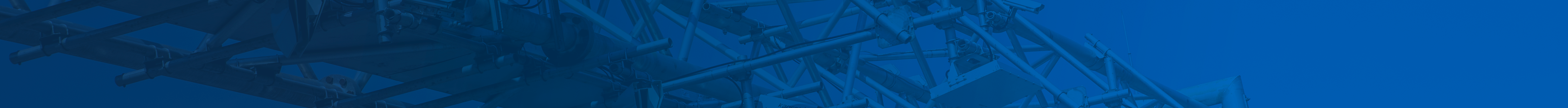 CHANGEABLE MESSAGE TOLL RATE SIGNS
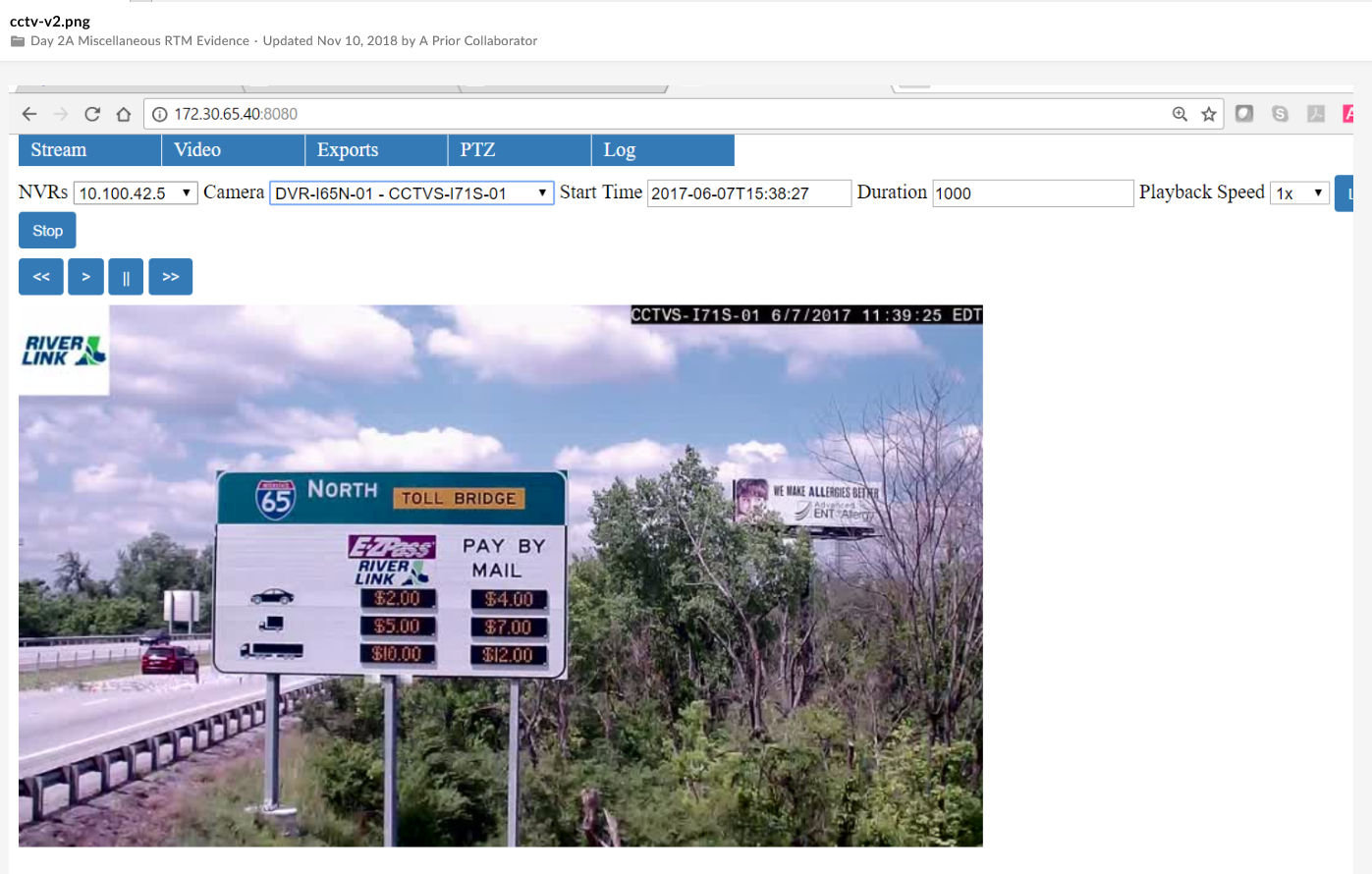 8 changeable message toll rate signs with CCTV cameras
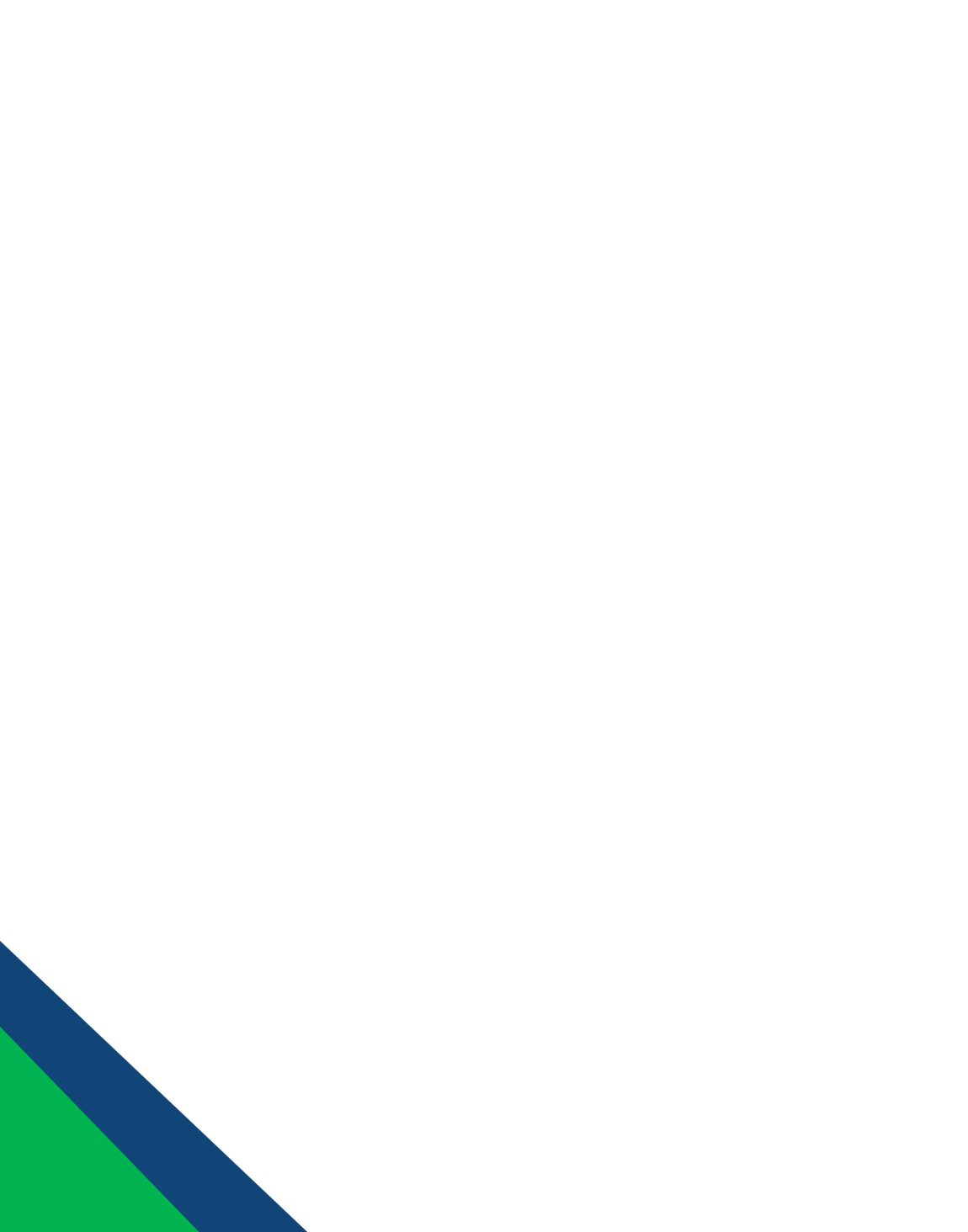 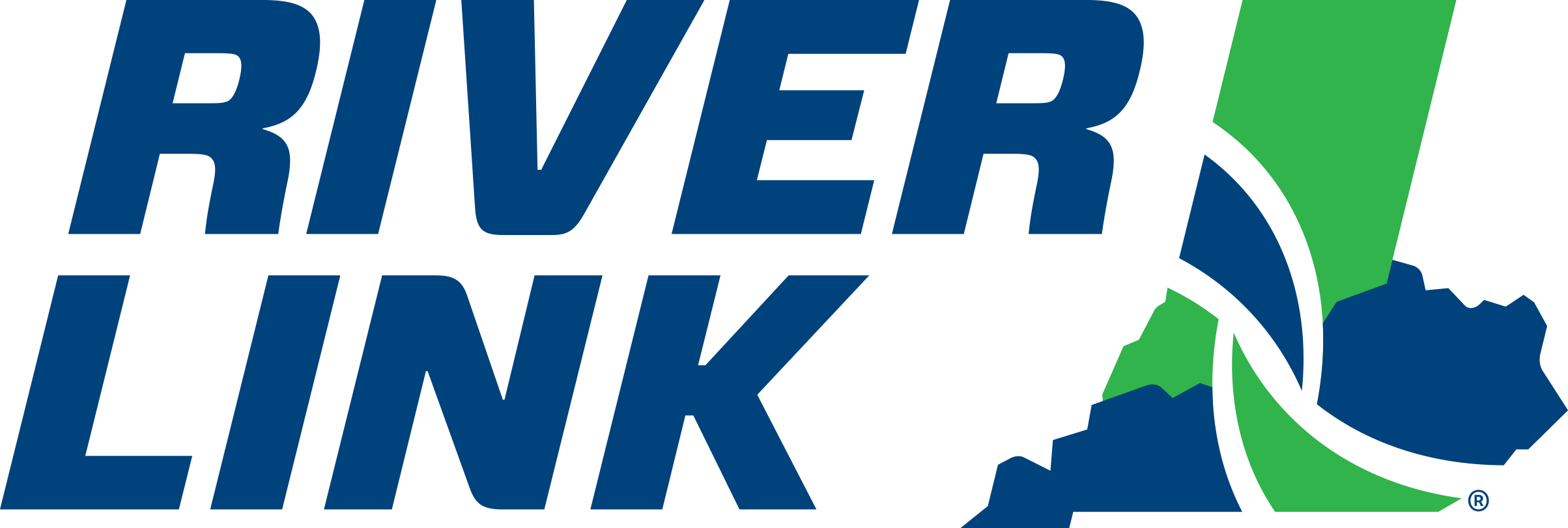 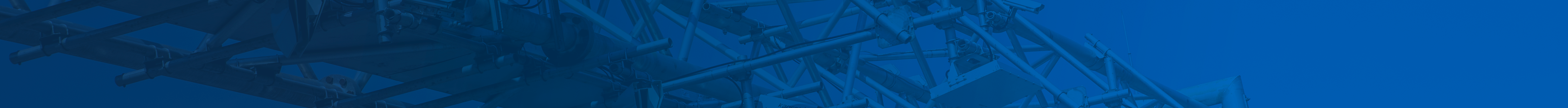 VEHICLE CLASSIFICATIONS
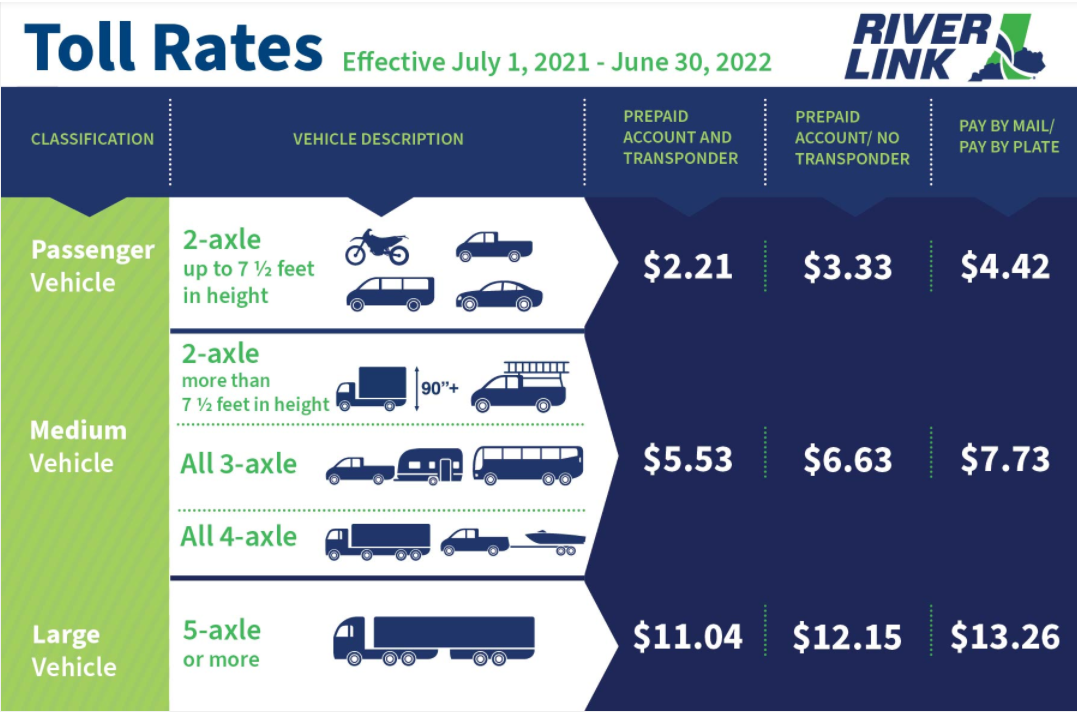 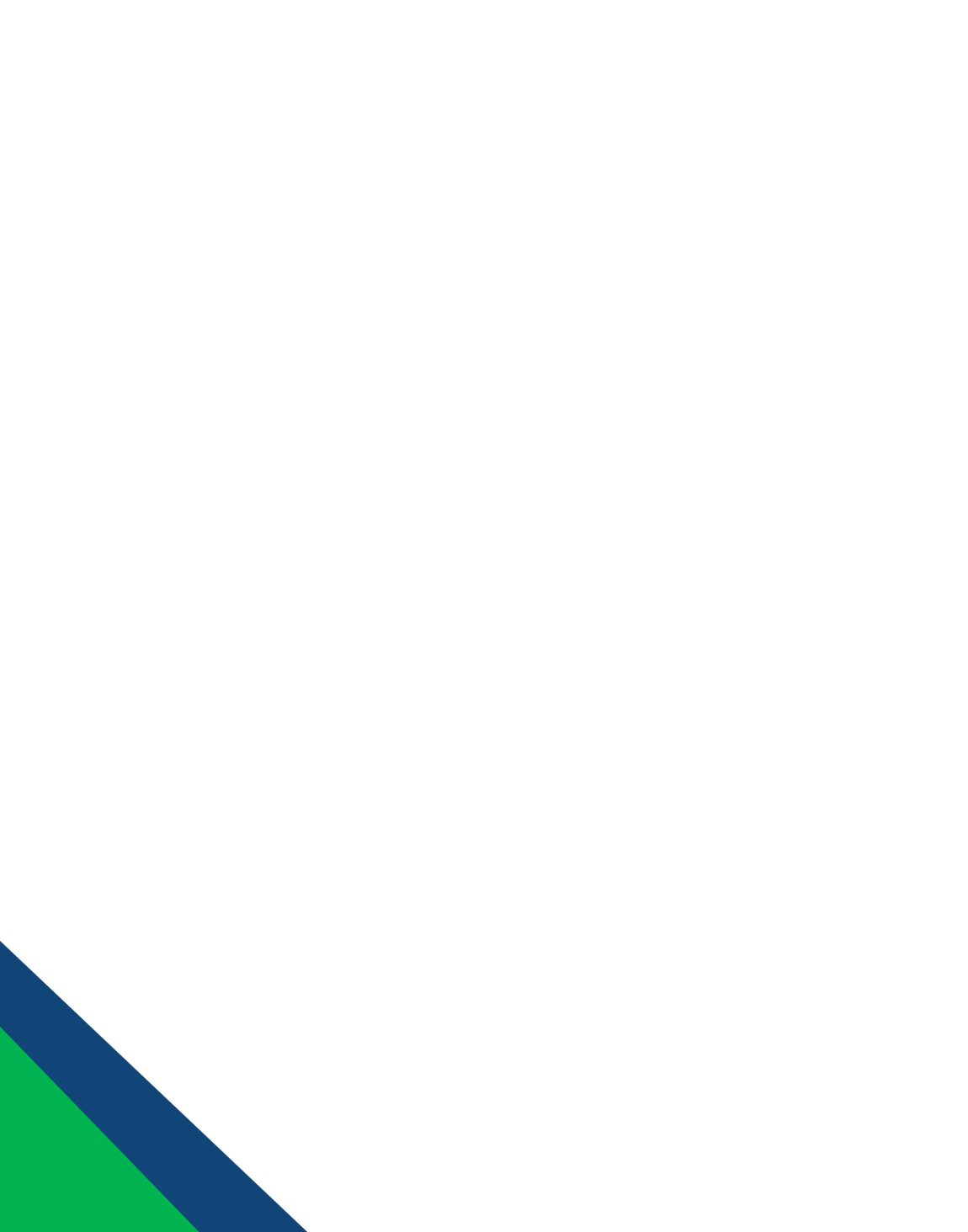 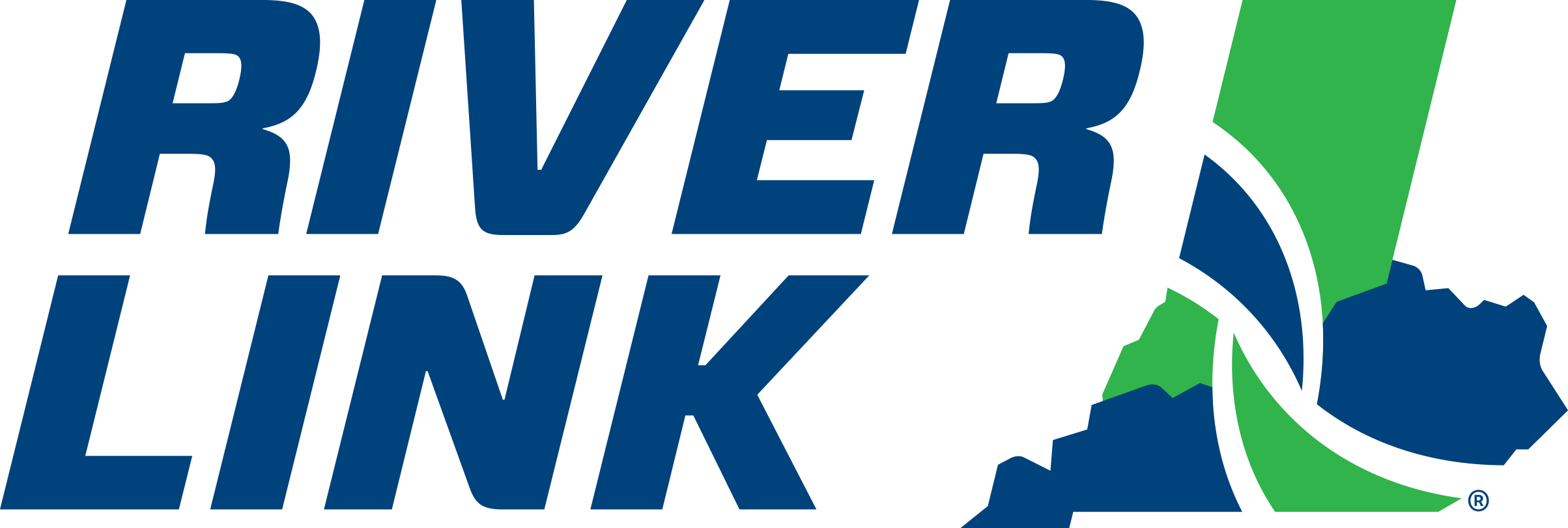 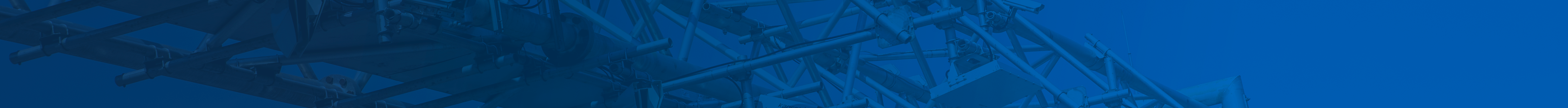 CROSSINGS
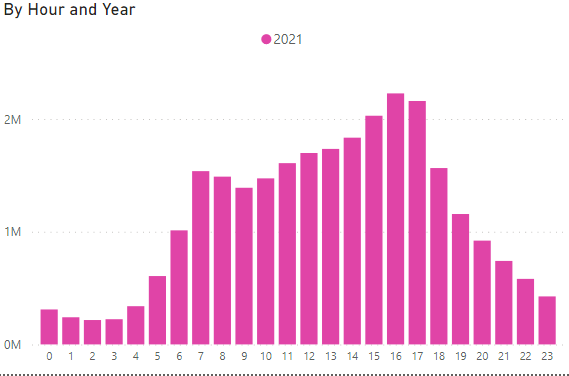 by Hour
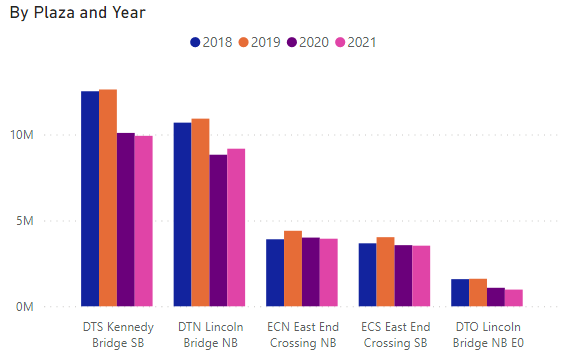 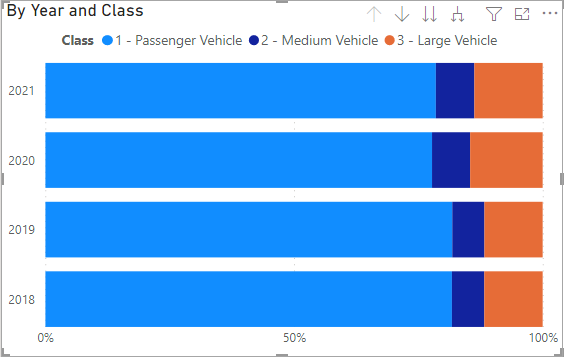 by Facility
by Vehicle Class
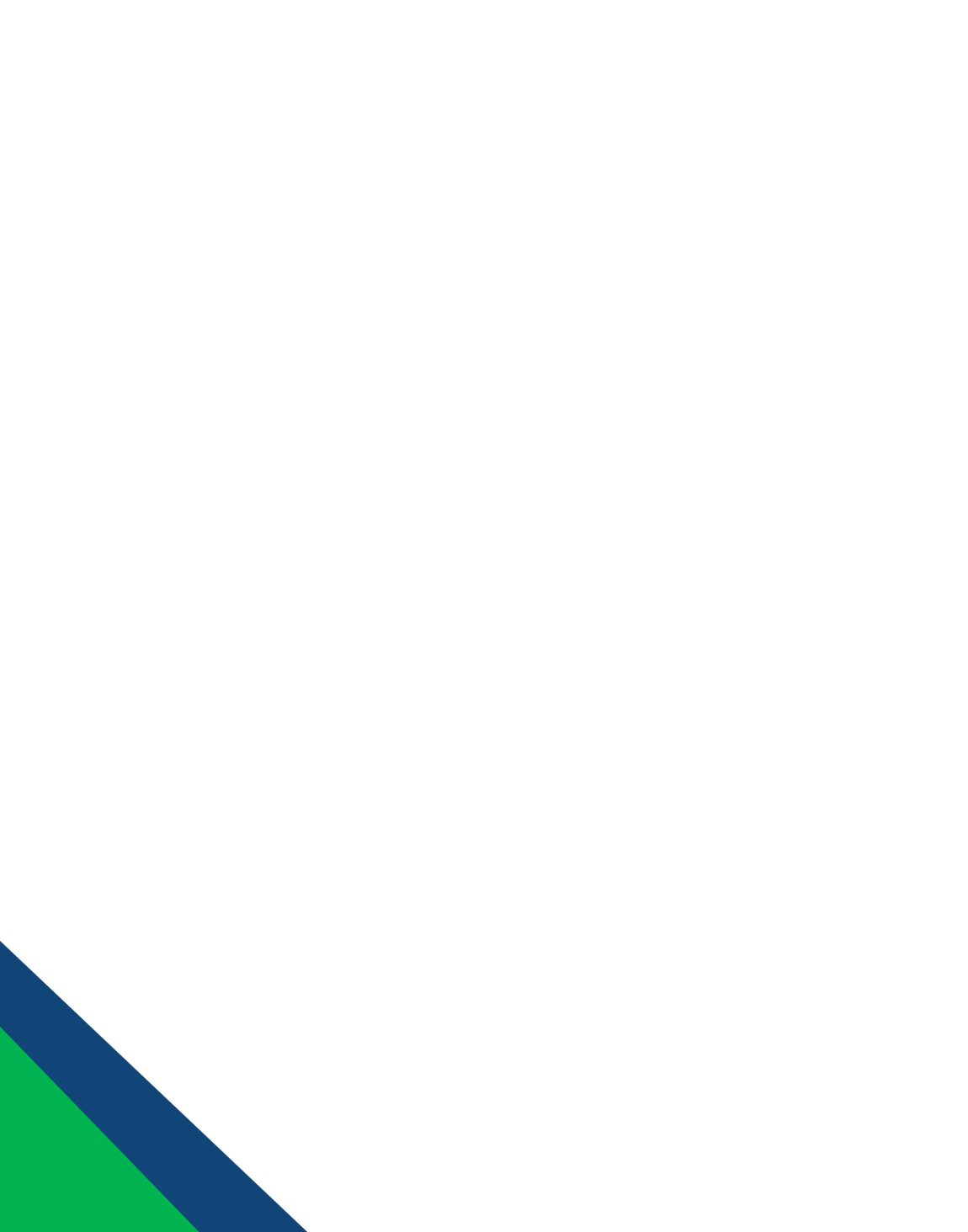 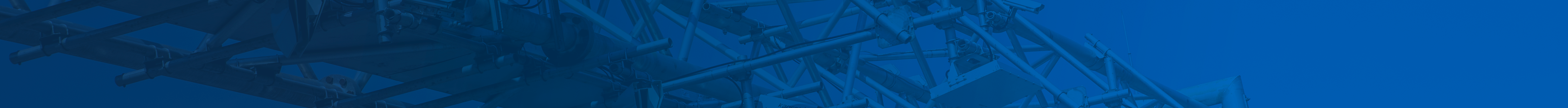 PROJECT SCOPE
Responsible for all roadside aspects of tolling for RiverLink
Roadside system – readers, cameras, zone controllers, cabinets, vehicle classification, etc.  
Toll-related ITS – ITS cameras and changeable toll rate message signs
Communications – LAN, WAN, fiber, power supply, etc.
Toll operations center – daily operations and monitoring of the system  
Implement a new roadside system that can handle at least 130K transactions per day 
Architecture – complete transactions (including images and all required information) transmitted to BOS
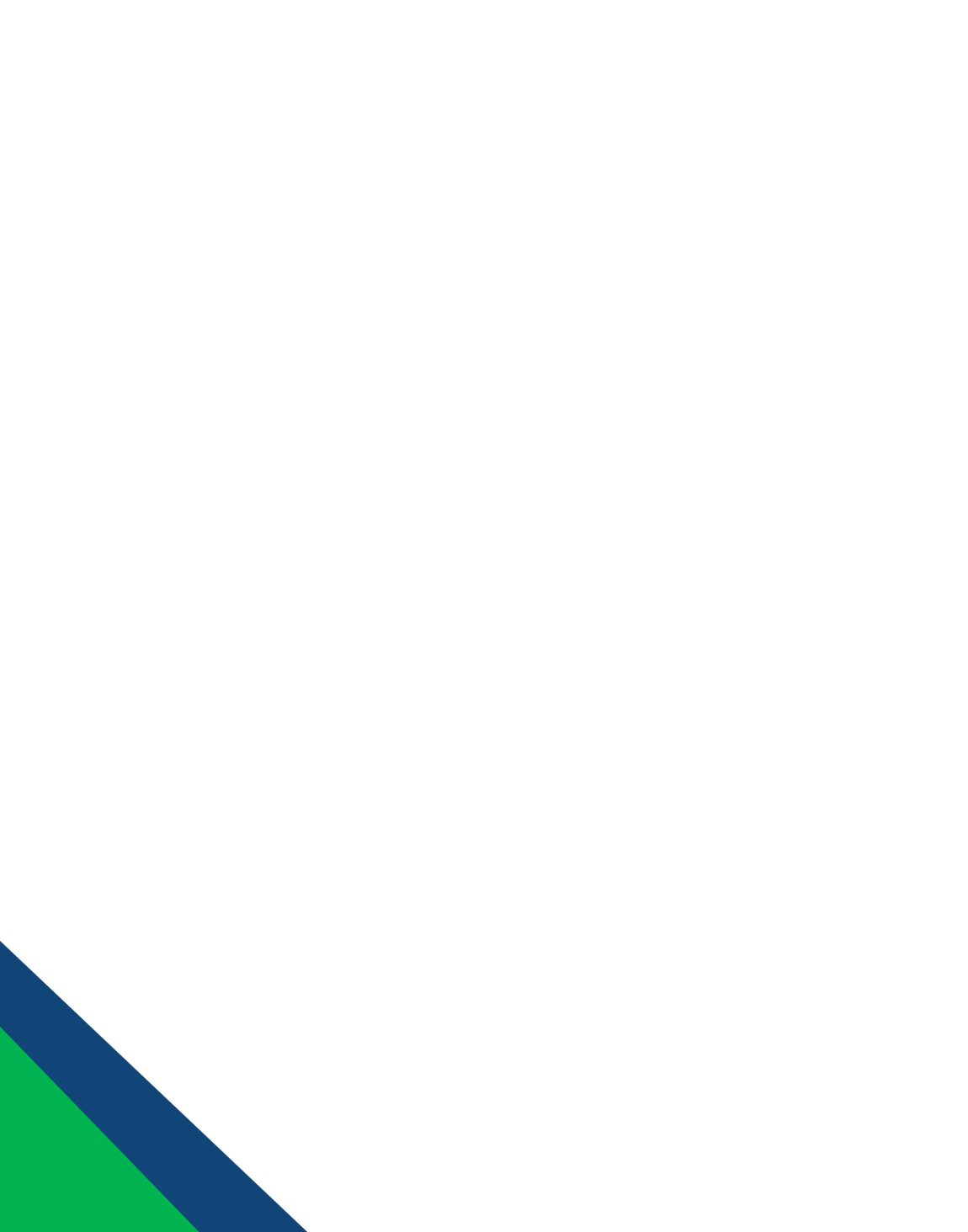 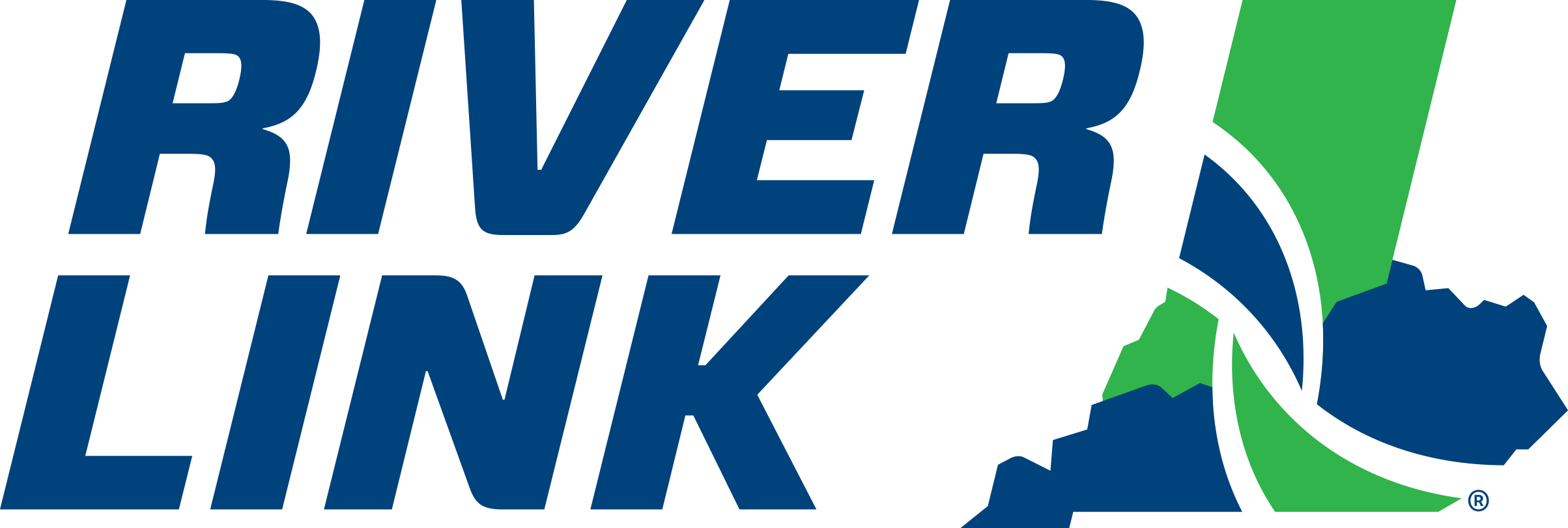 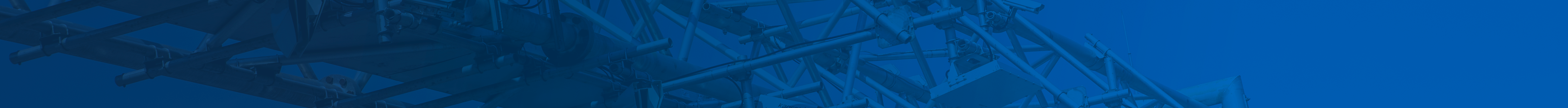 PROJECT GOALS
Procure, furnish, design, install, test, operate and maintain a Roadside Toll Collection System  
Minimize risk, revenue loss, and impacts to RiverLink customers and stakeholders during transition
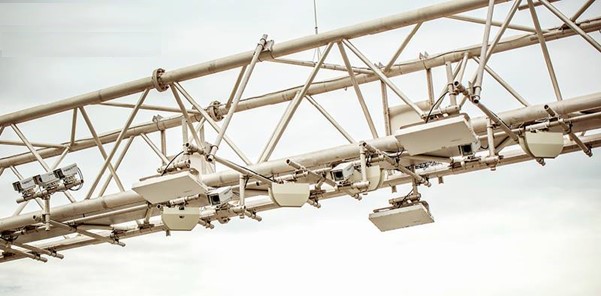 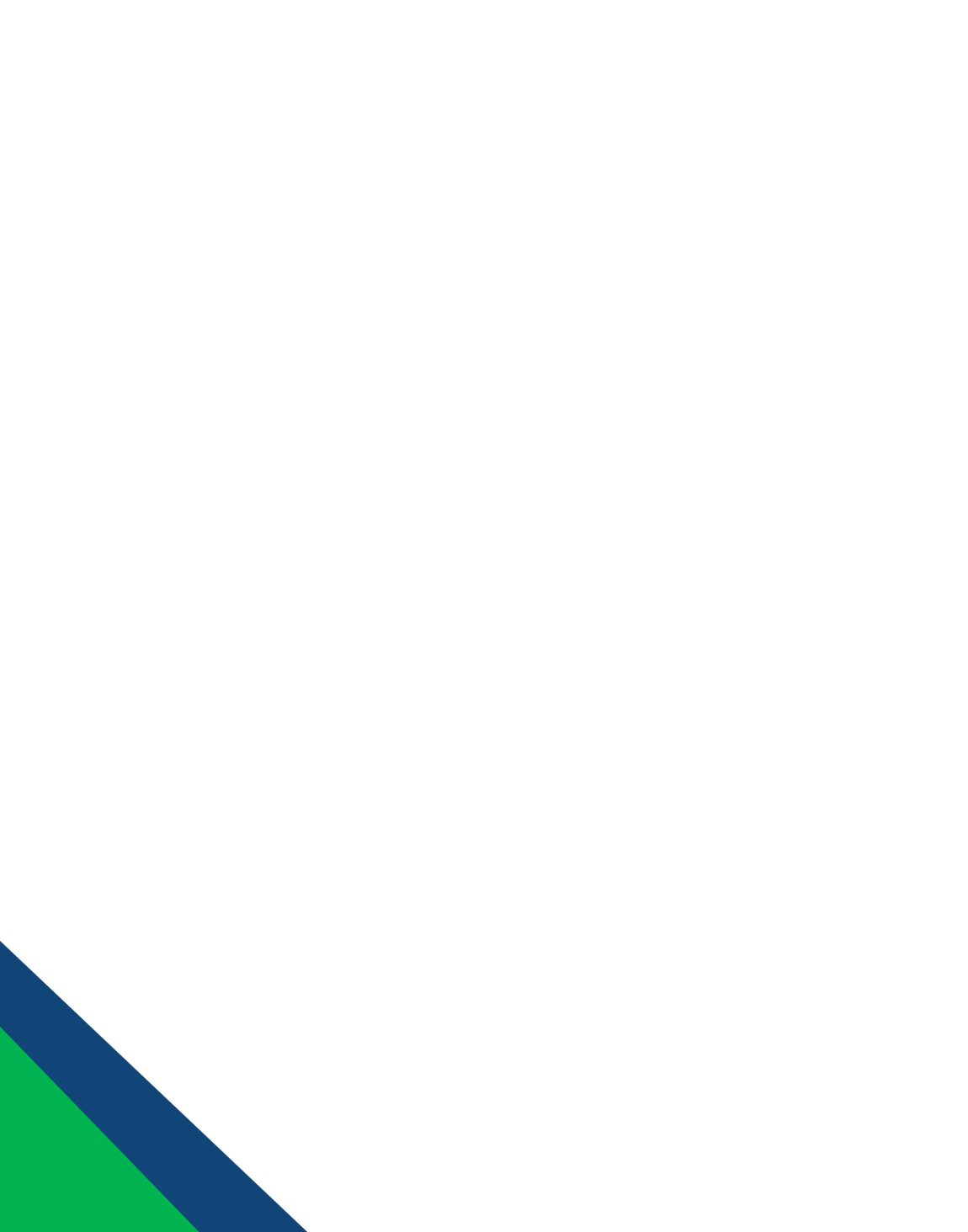 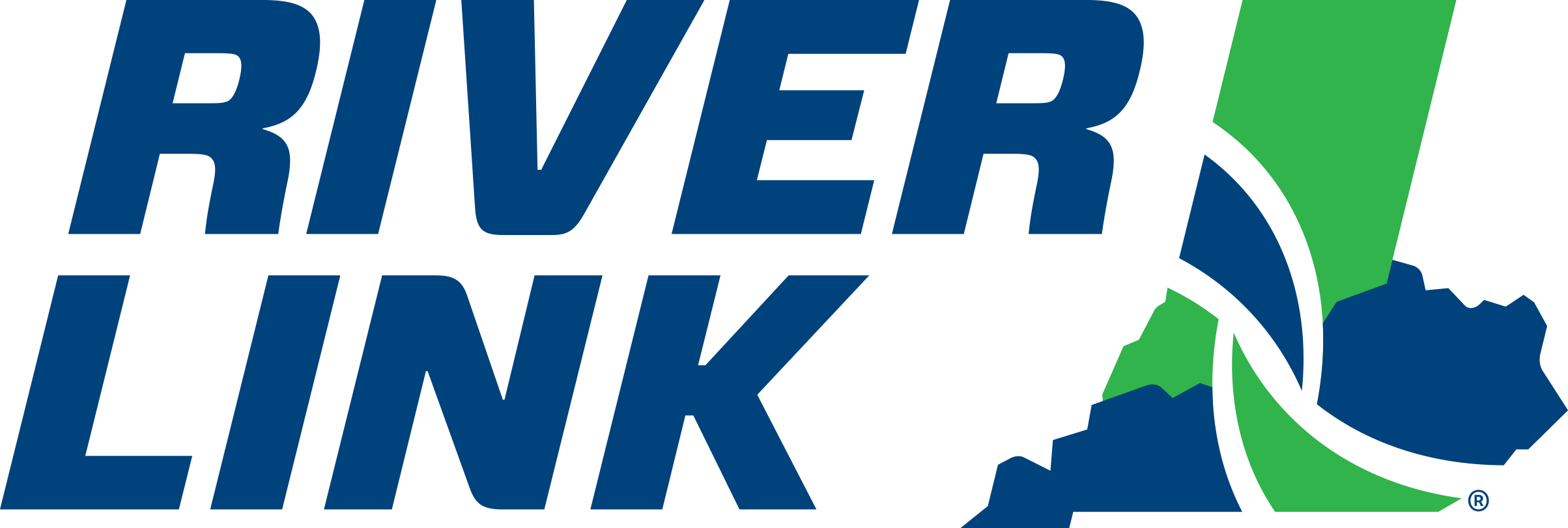 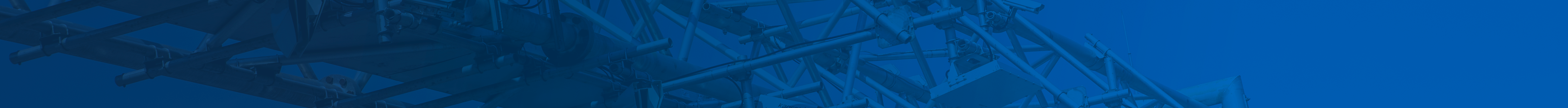 ANTICIPATED PROCUREMENT SCHEDULE
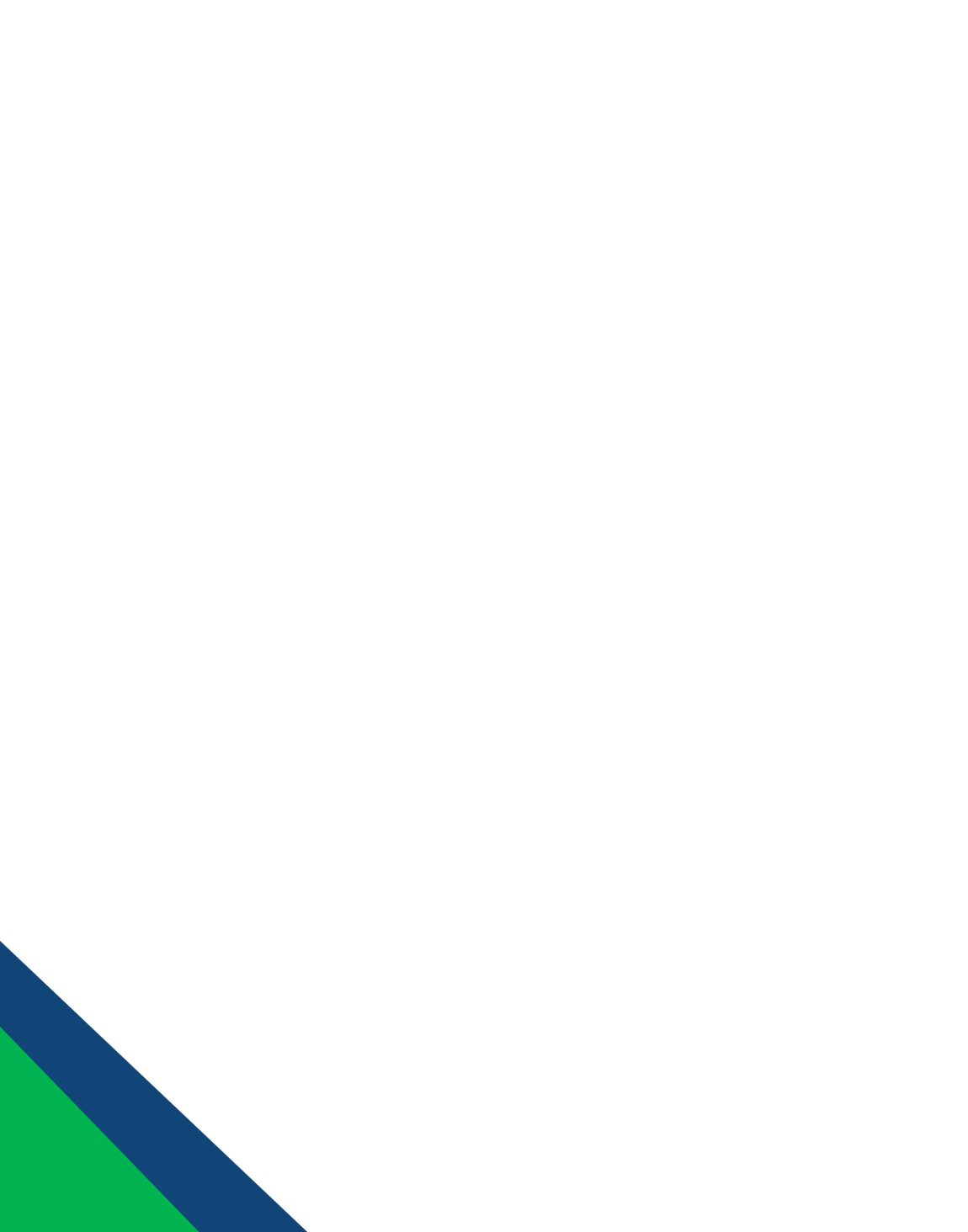 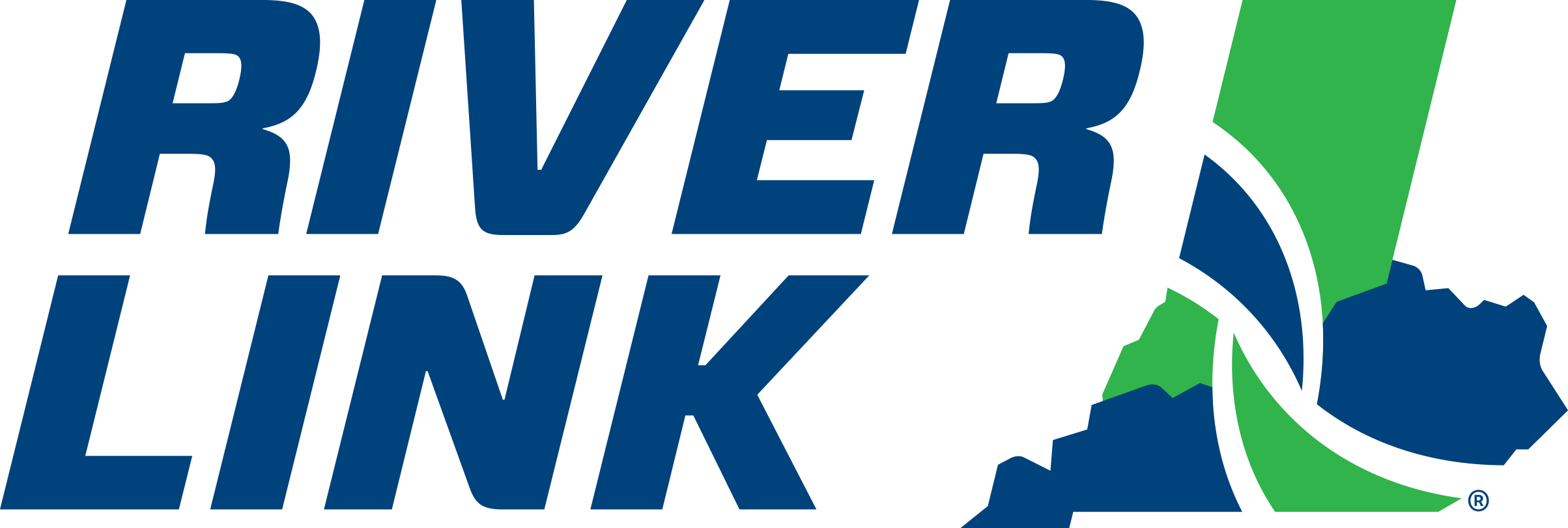 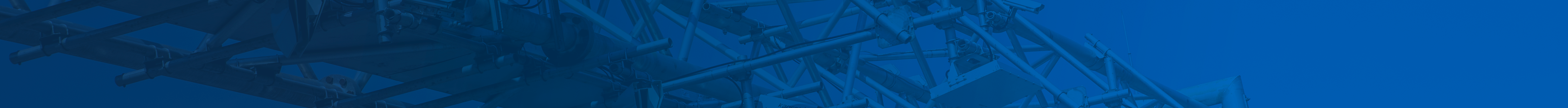 ANTICIPATED PROJECT SCHEDULE
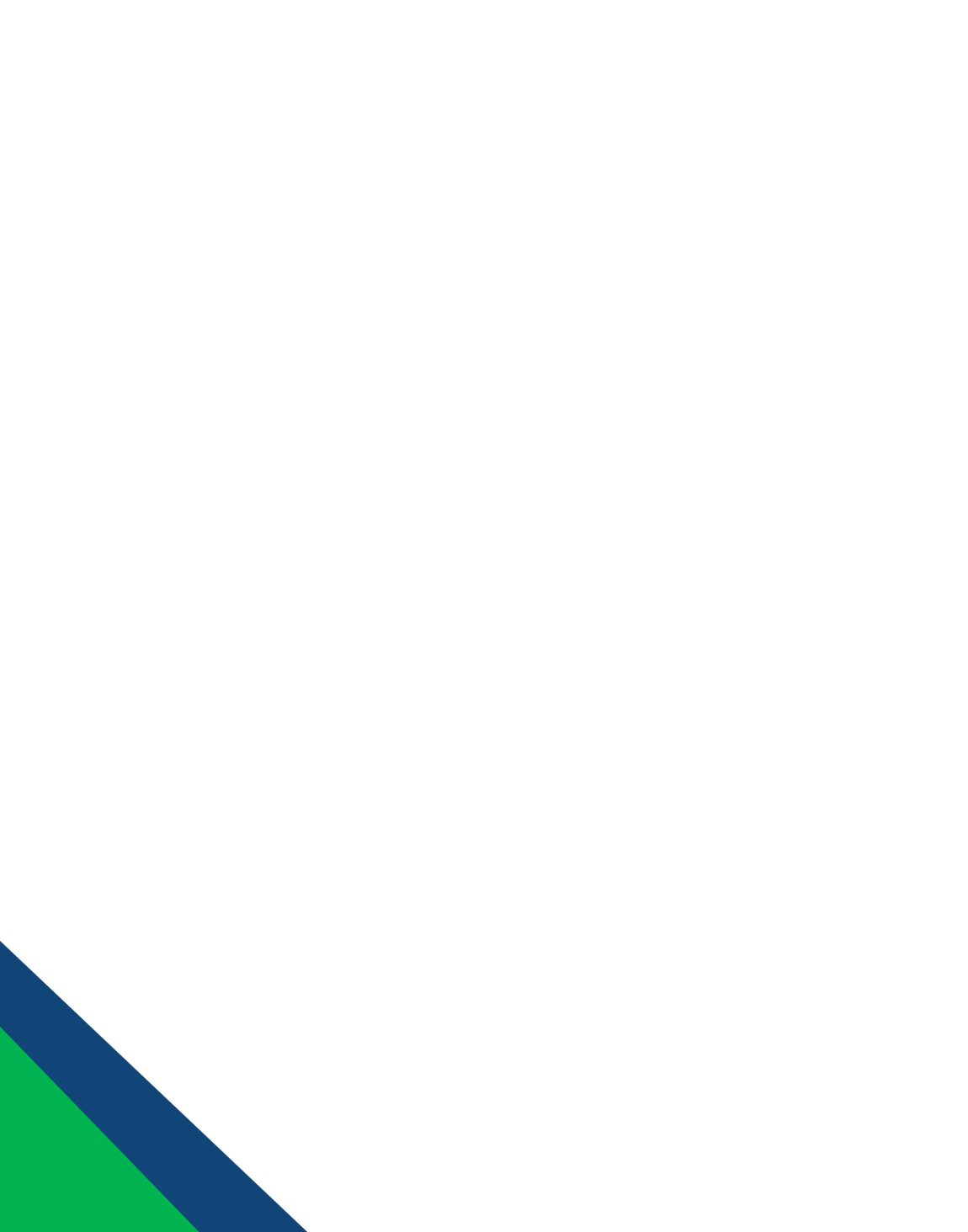 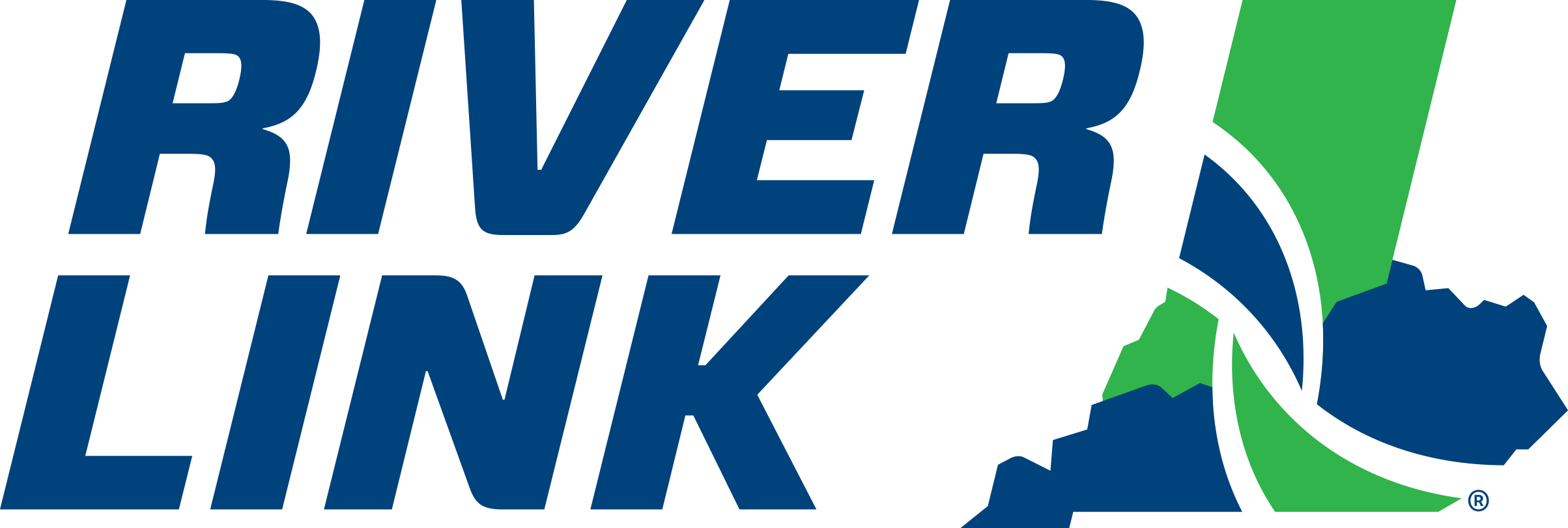 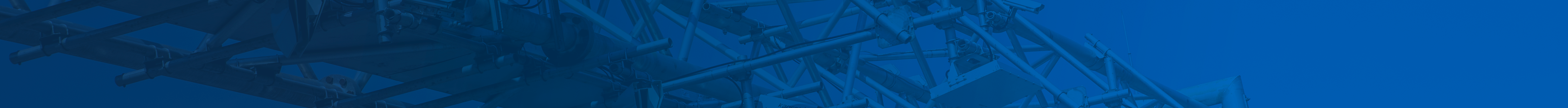 CONTRACT LENGTH
Operations and Maintenance Term (at Full Revenue Service) – 6 years  
Potential renewal – Two 2-year renewal options
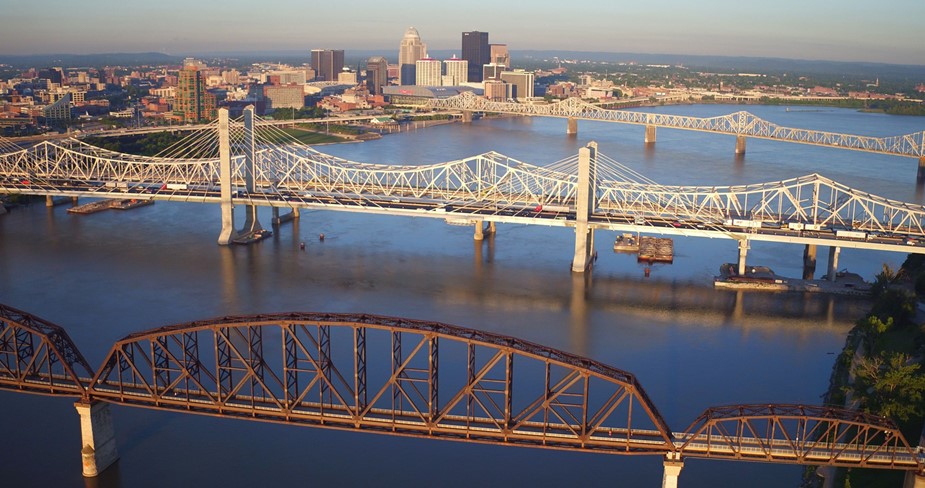 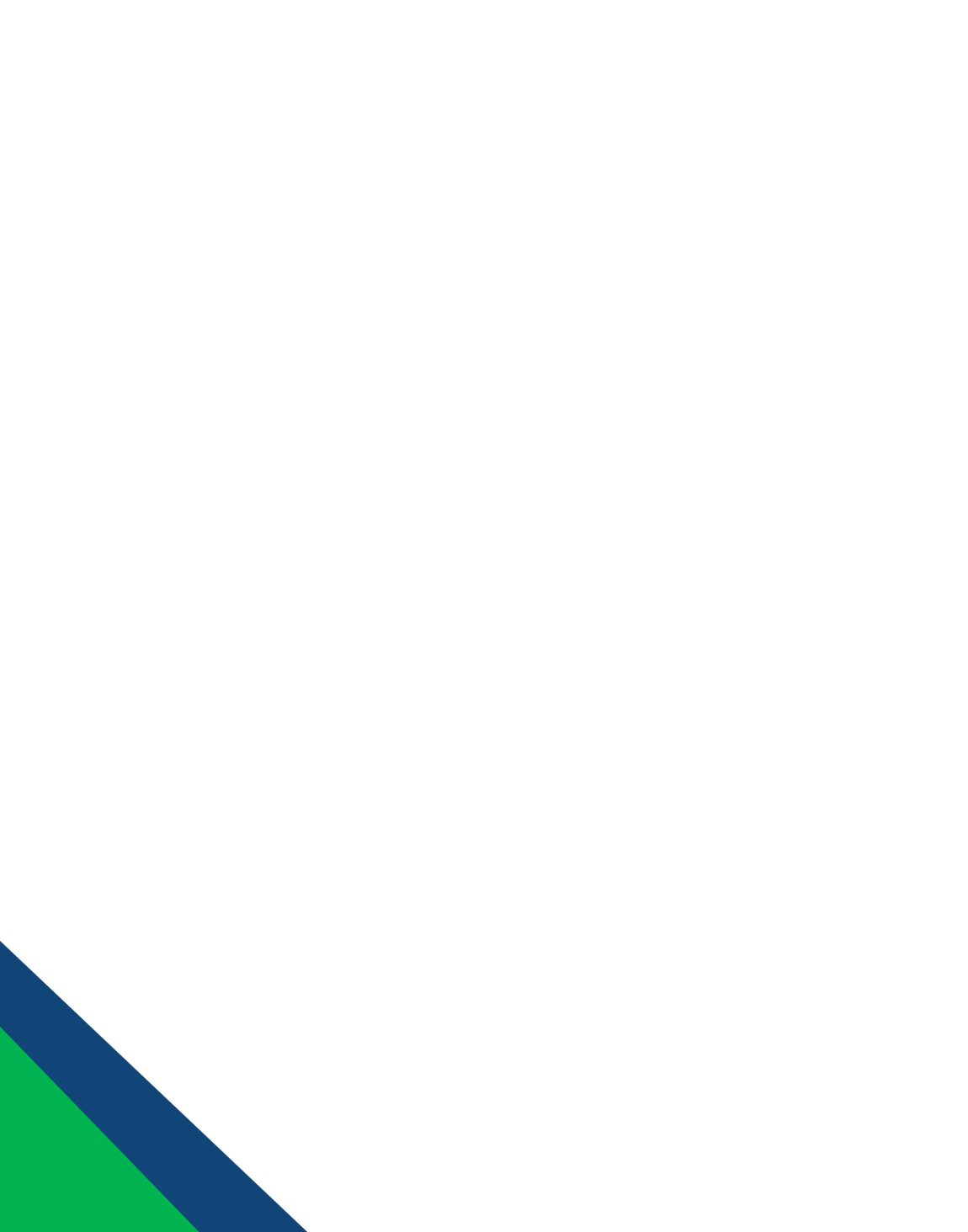 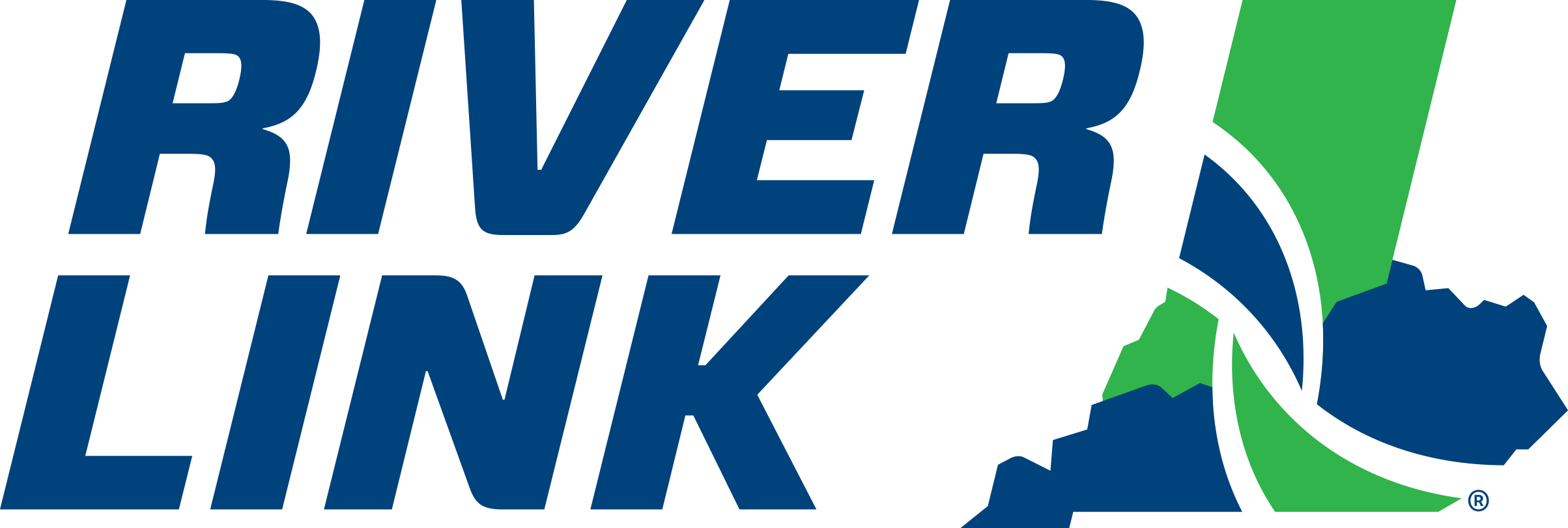 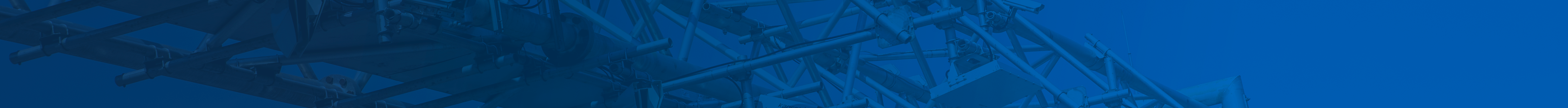 PAYMENT TERMS
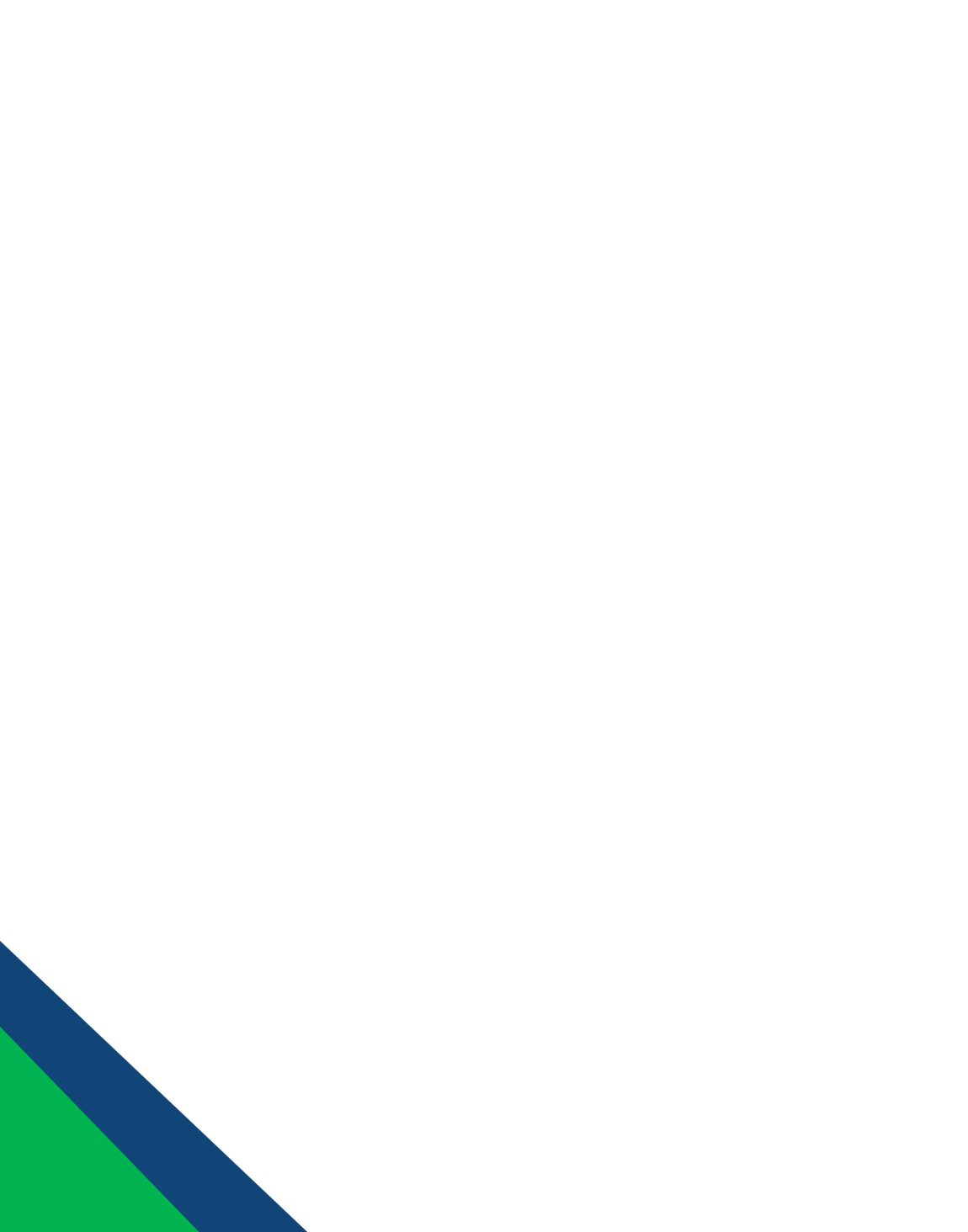 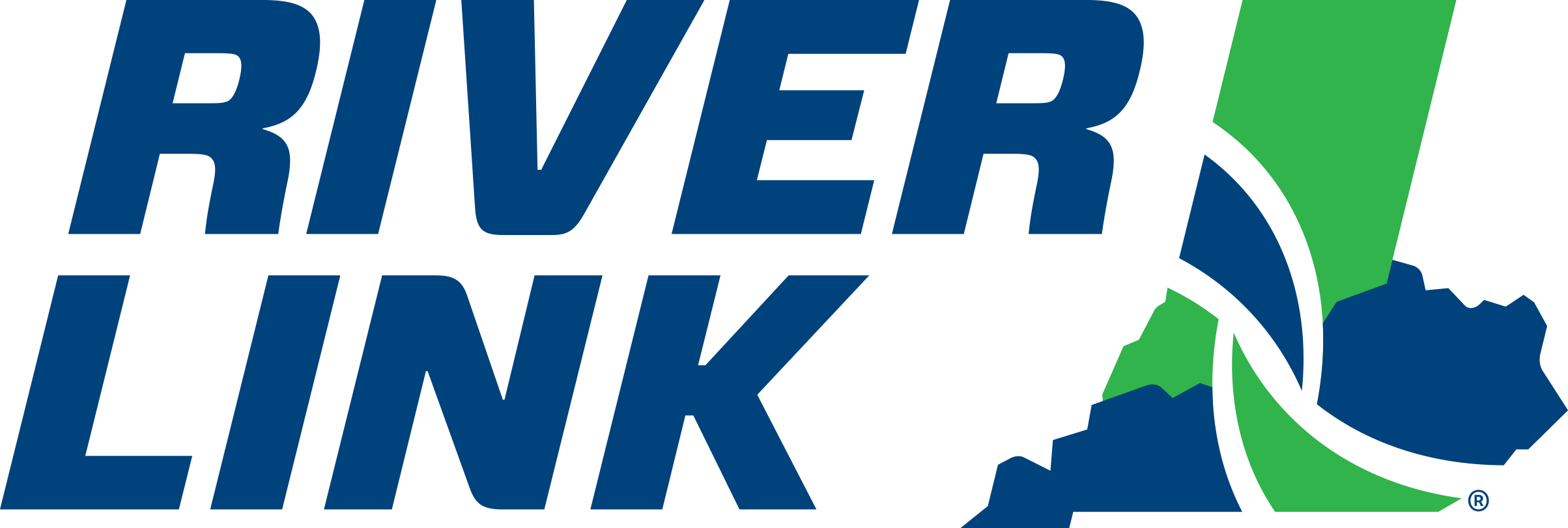 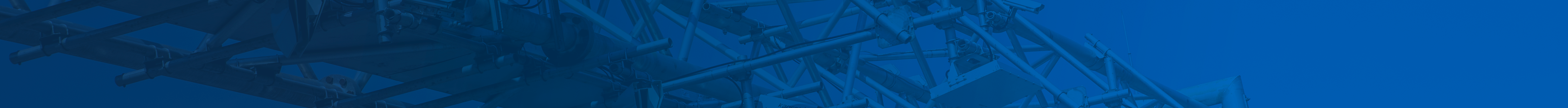 KEY PERFORMANCE INDICATORS
Point system
Examples




Points escalate for each subsequent month requirements are not met
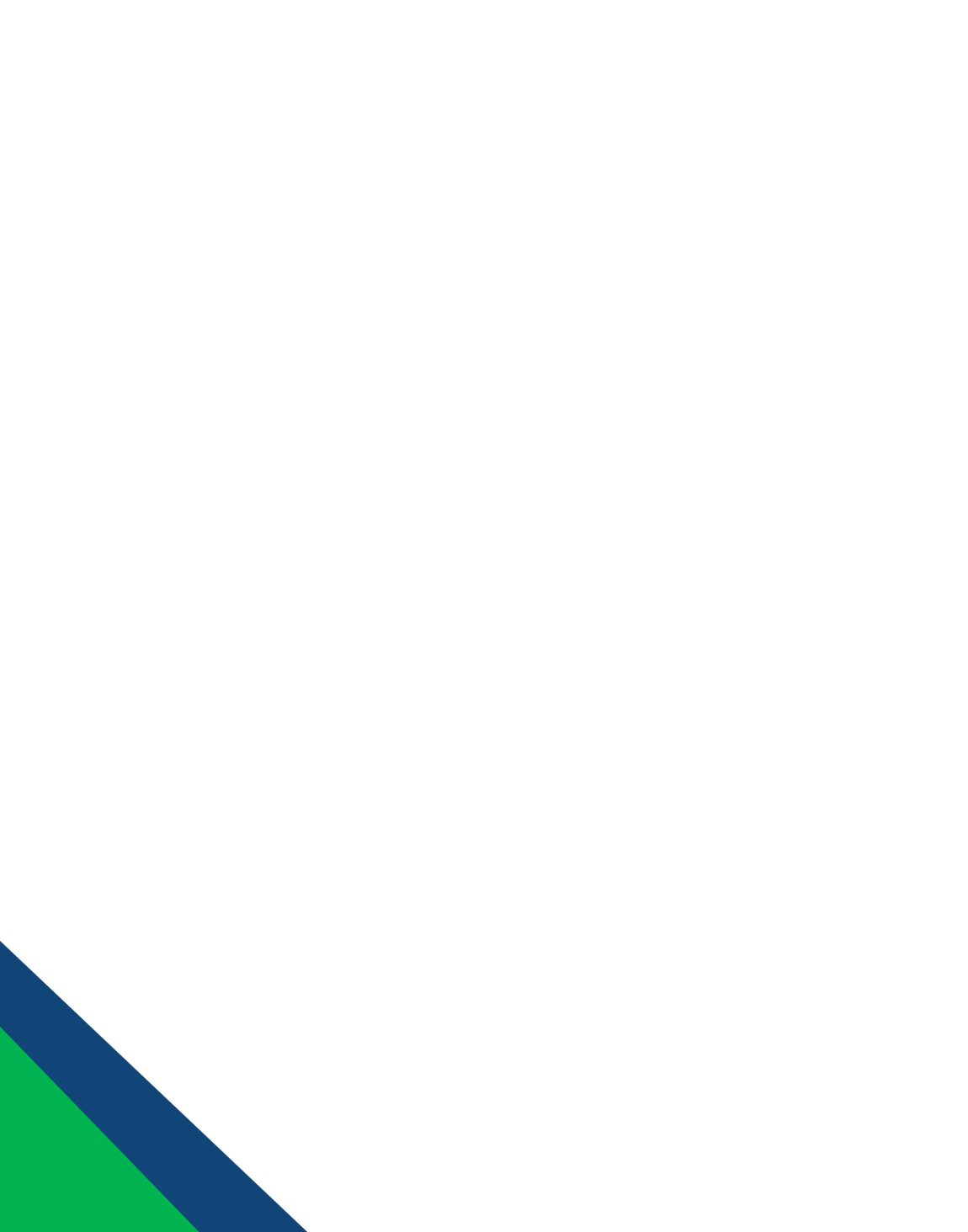 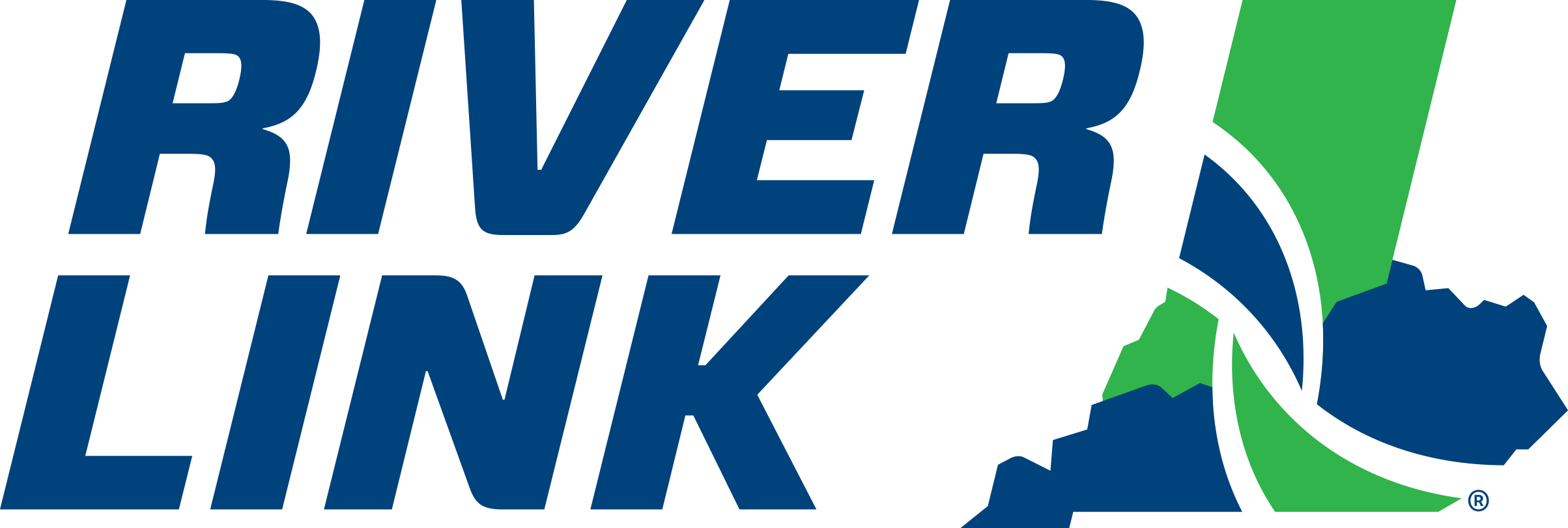 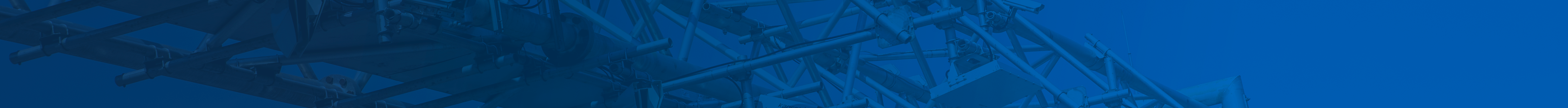 KEY PERFORMANCE INDICATORS
Performance adjustments
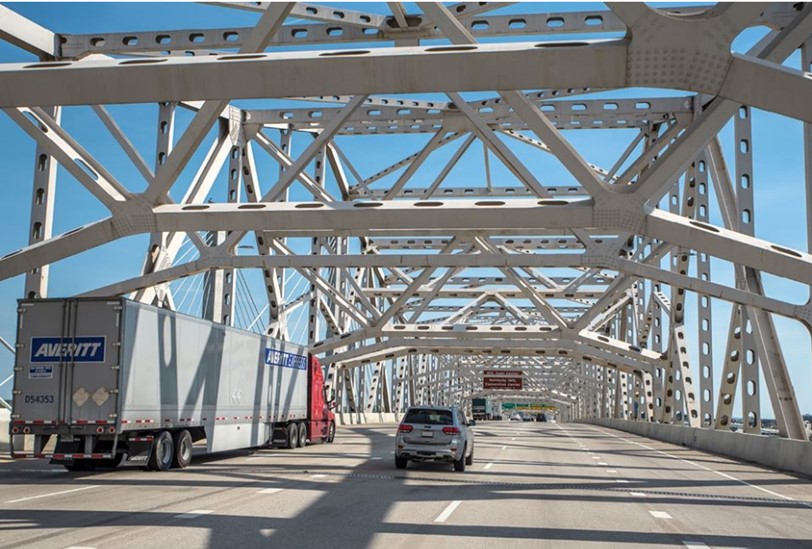 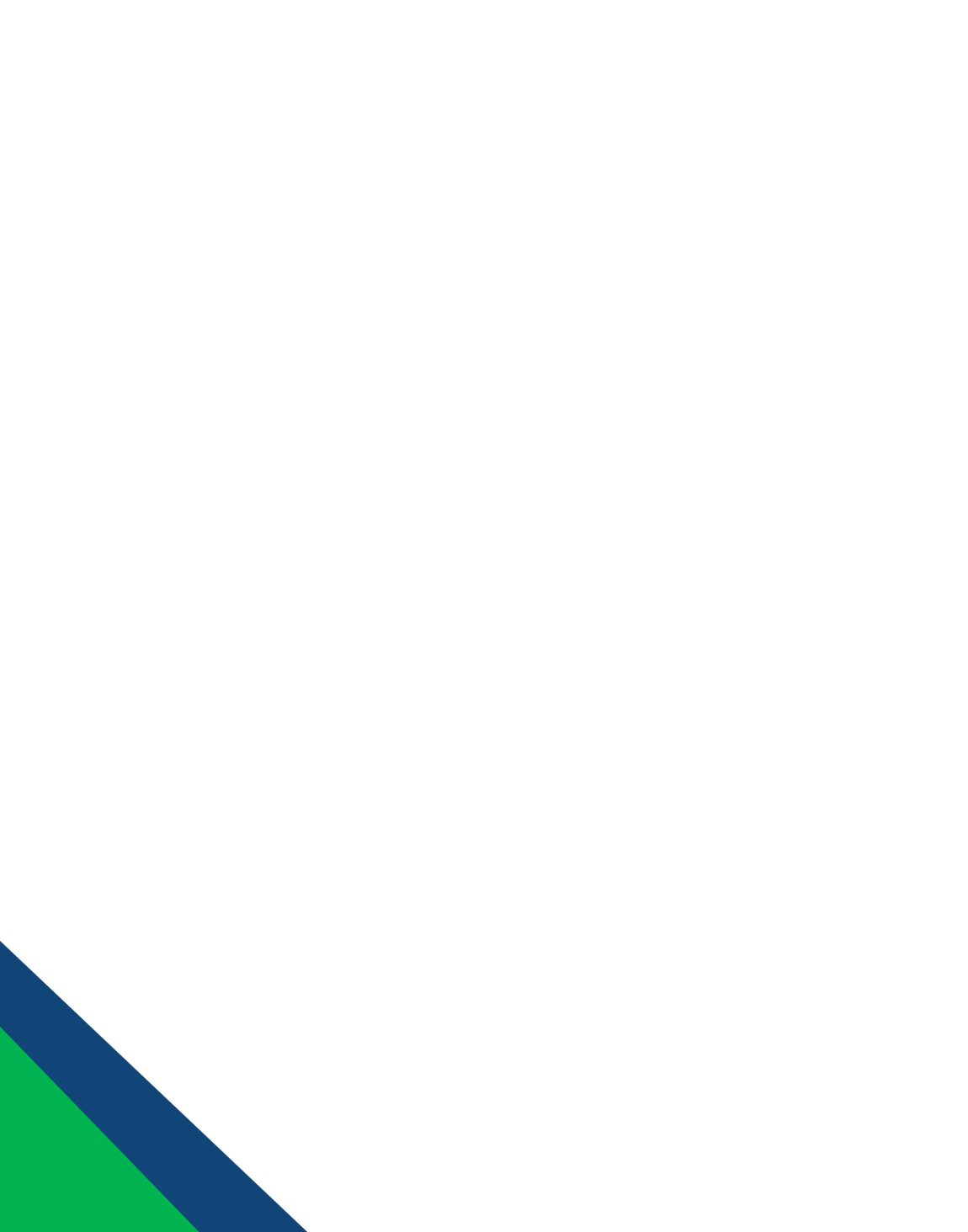 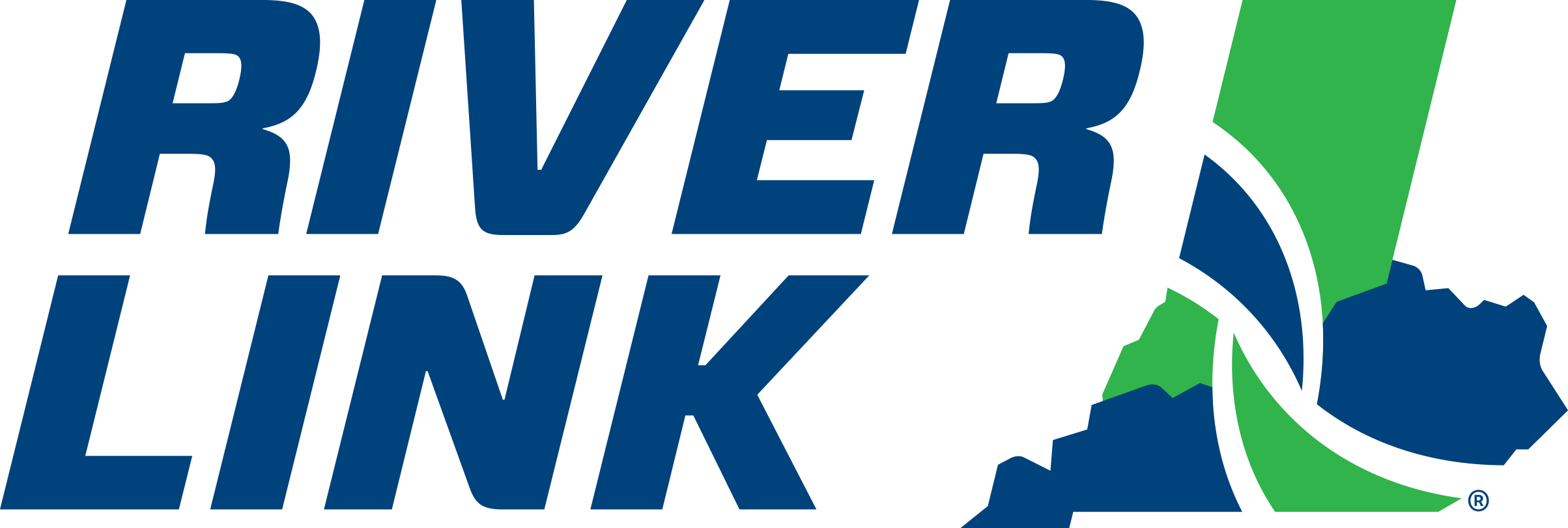 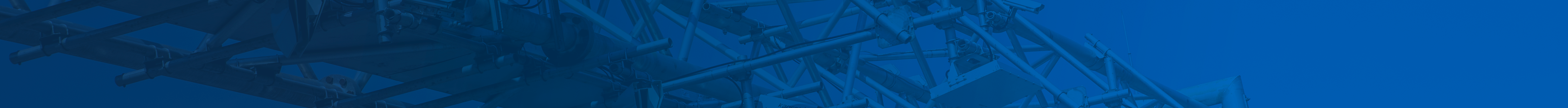 CONCLUSION
Q&A
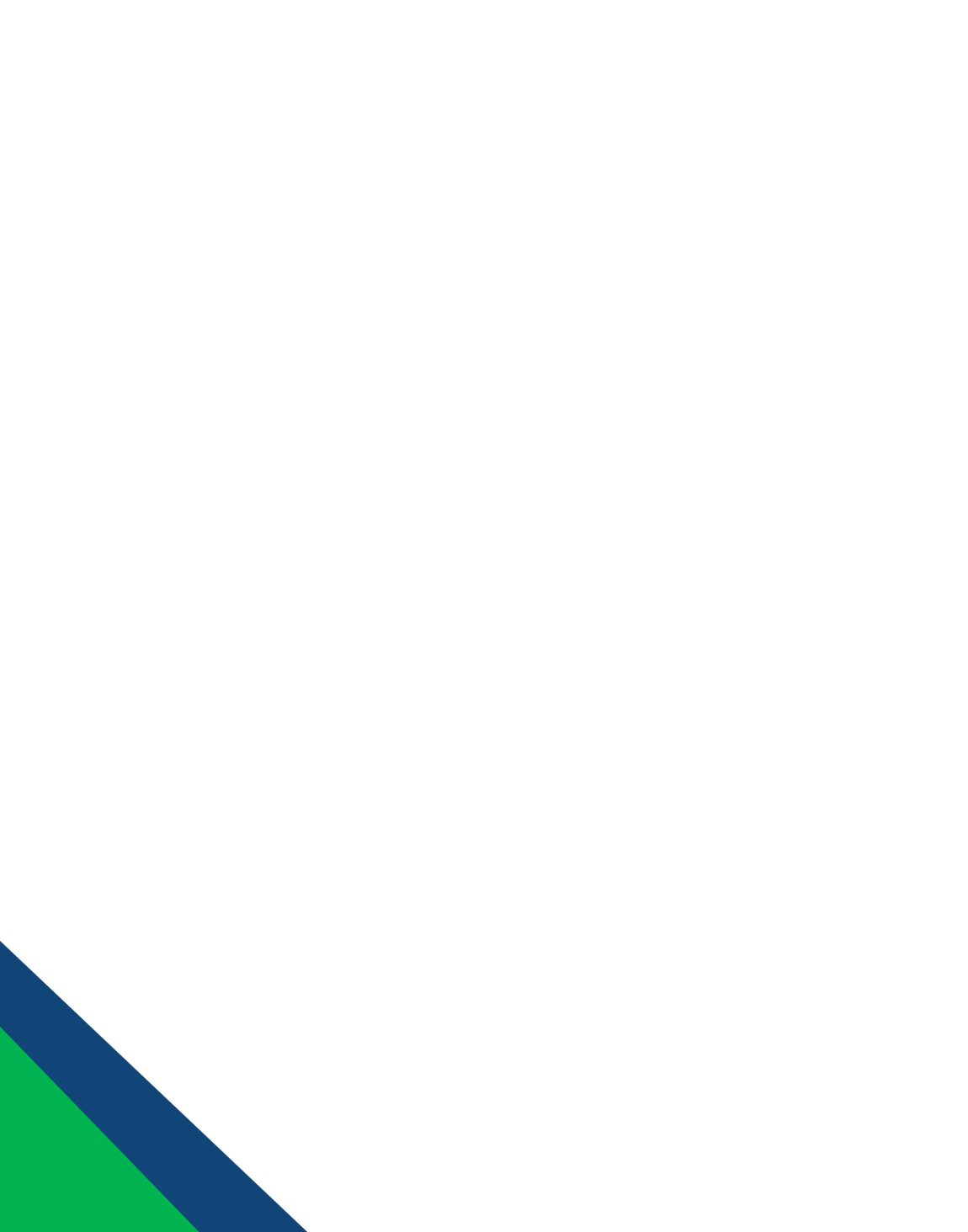 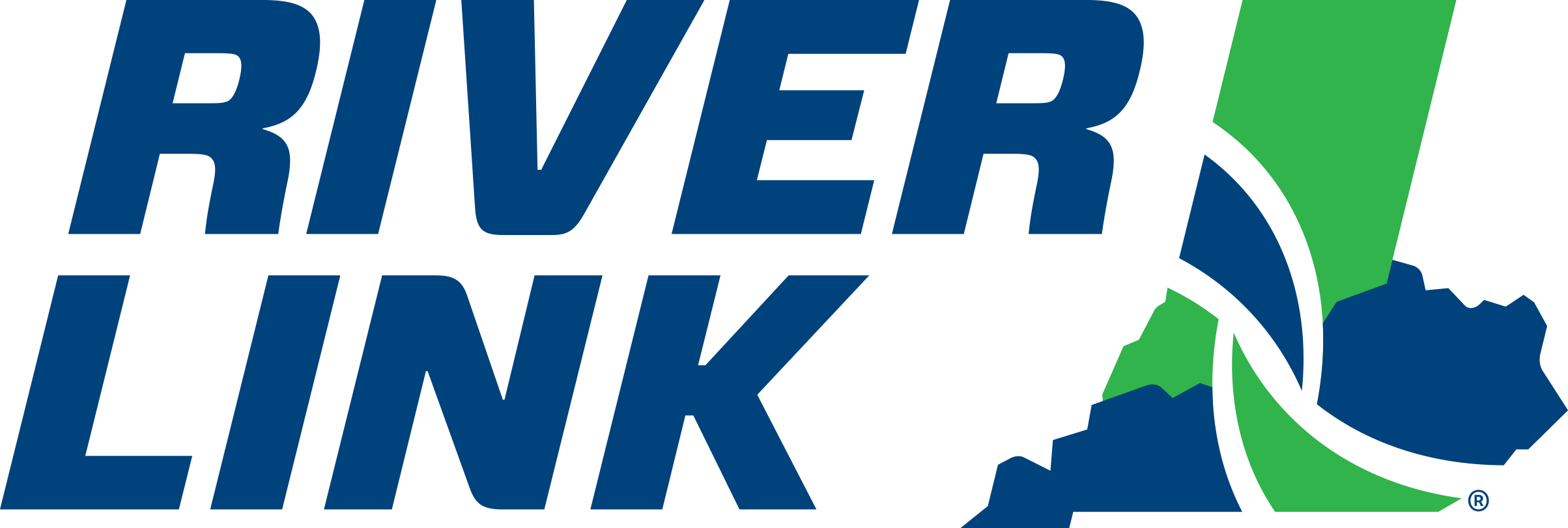 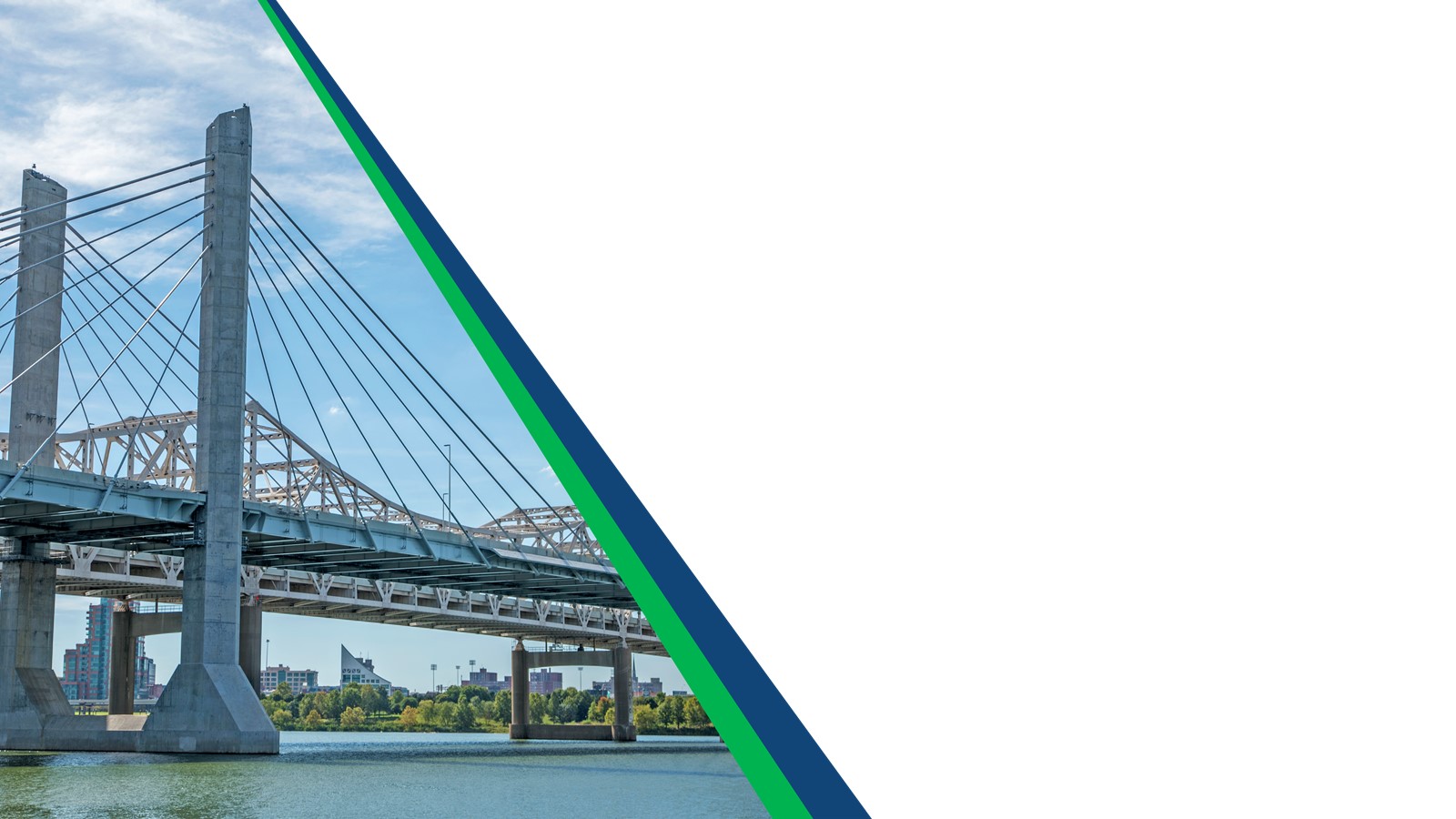 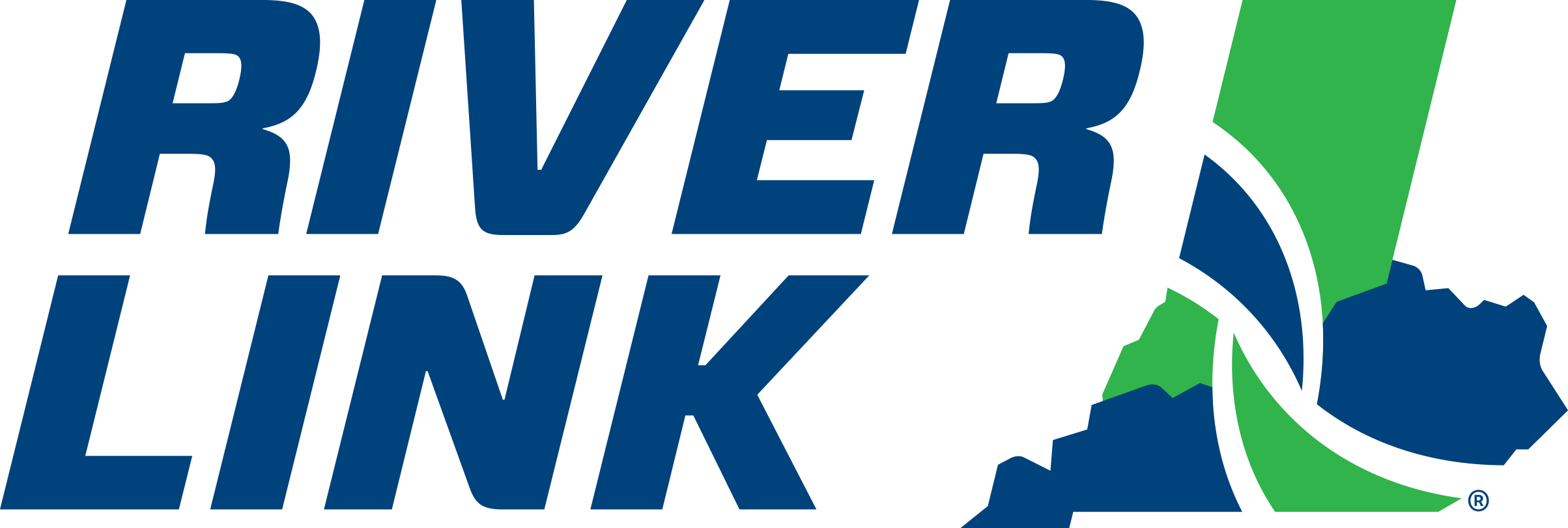 Thank You
December 14, 2021